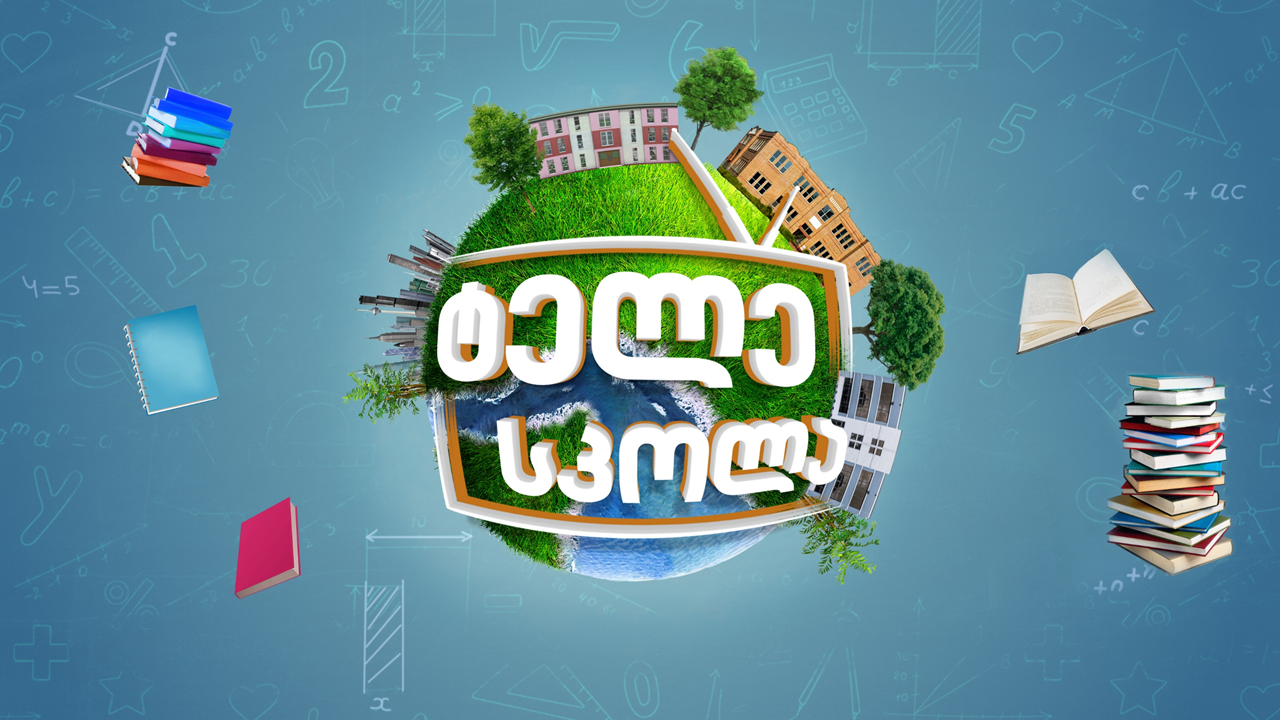 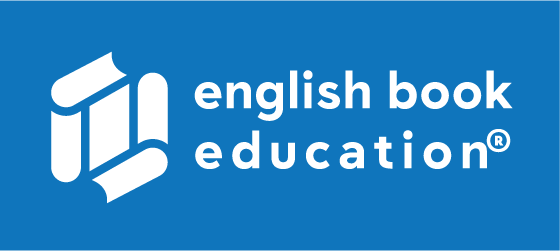 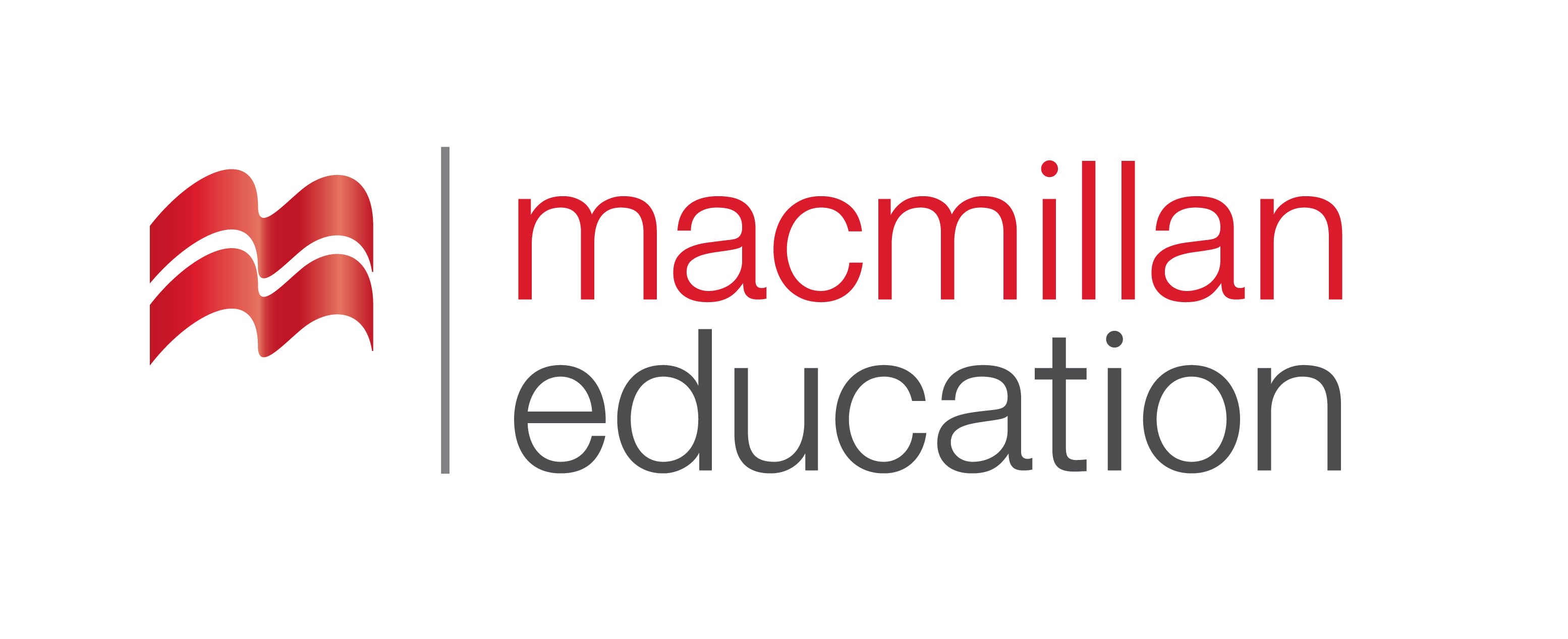 Business|ბიზნესი
English for Specific Purposes | Level B2+
Introduction - შესავალი
Agenda                        
გაკვეთილის გეგმა
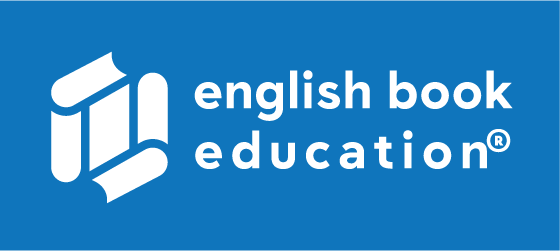 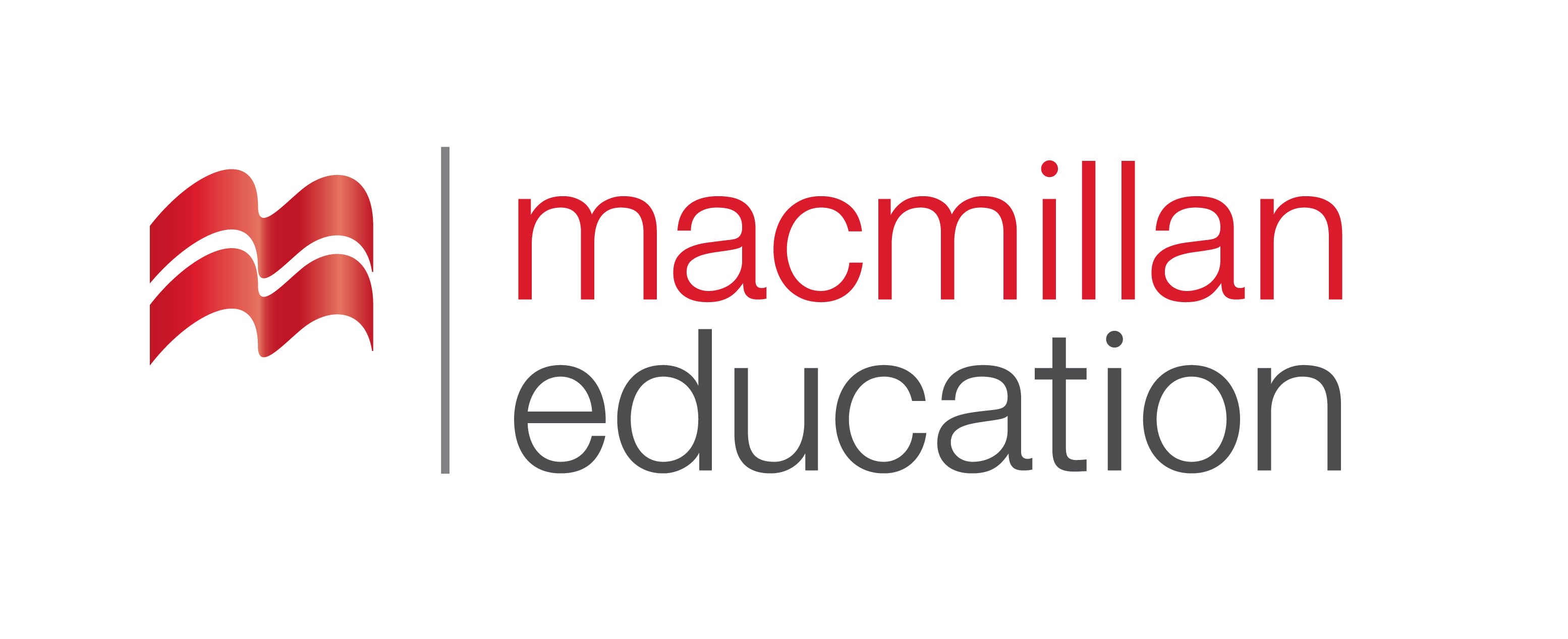 Vocabulary - ლექსიკა
Reading Comprehension - წაკითხულის გააზრება
Grammar - გრამატიკა
Summary- შეჯამება
Homework- საშინაო  დავალება
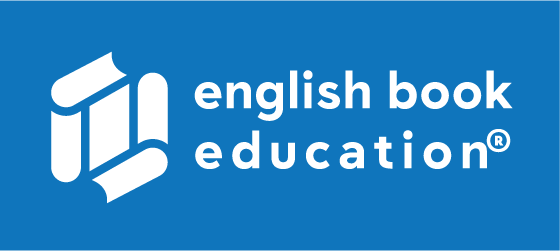 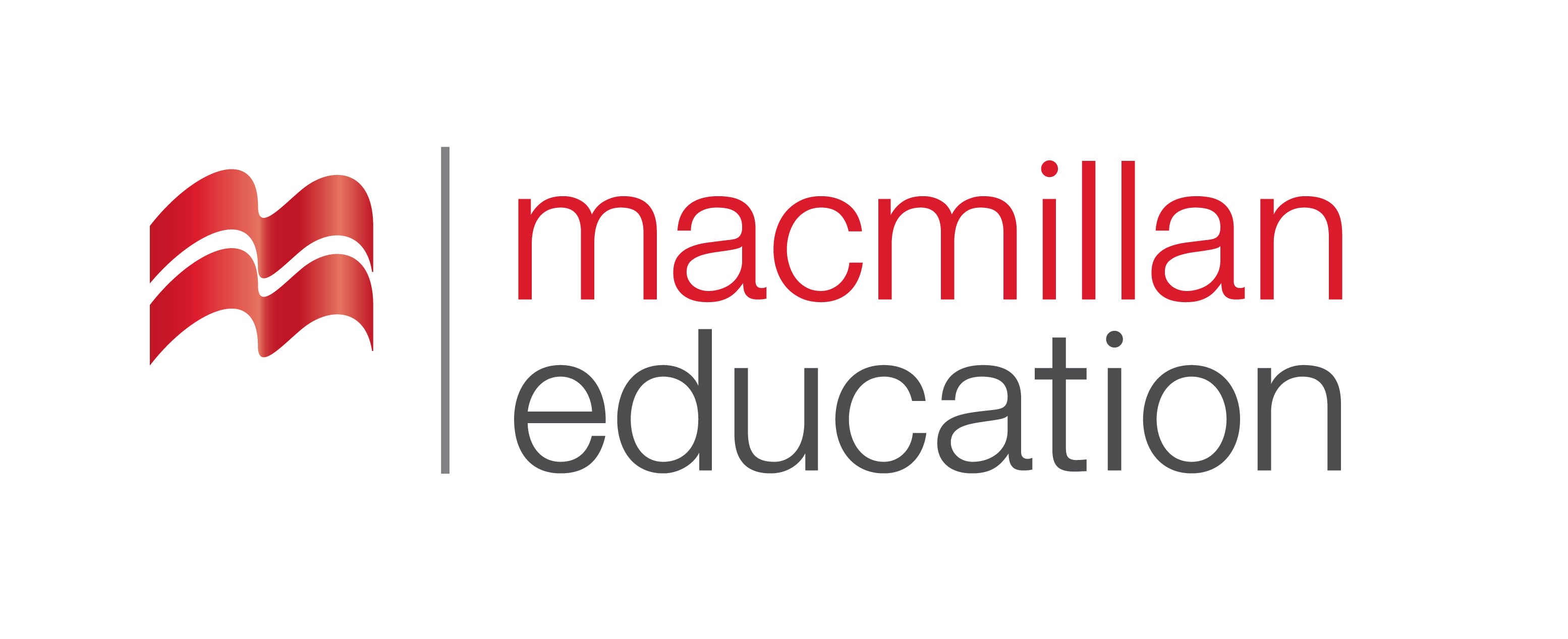 Introductionშესავალი
What is corporate culture?
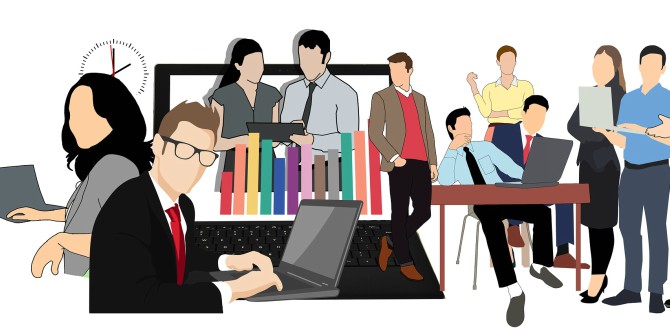 Corporate culture, also known as company culture, refers to a set of beliefs and behaviours that guide how a company's management and employees interact and handle external business transactions.
siloed
(adj.)
განცალკევებული, განდგომილი
biased
(adj.)
მიკერძოებული
Vocabulary
ლექსიკა
transparent
      (adj.)
გამჭვირვალე
impartial
(adj.)
მიუკერძოებელი
nimble
(adj.)
მოქნილი
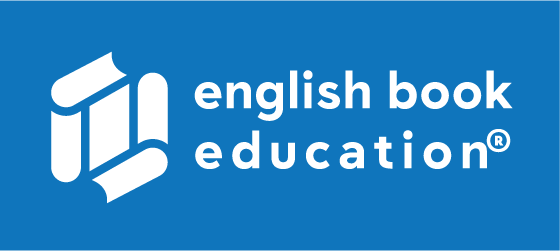 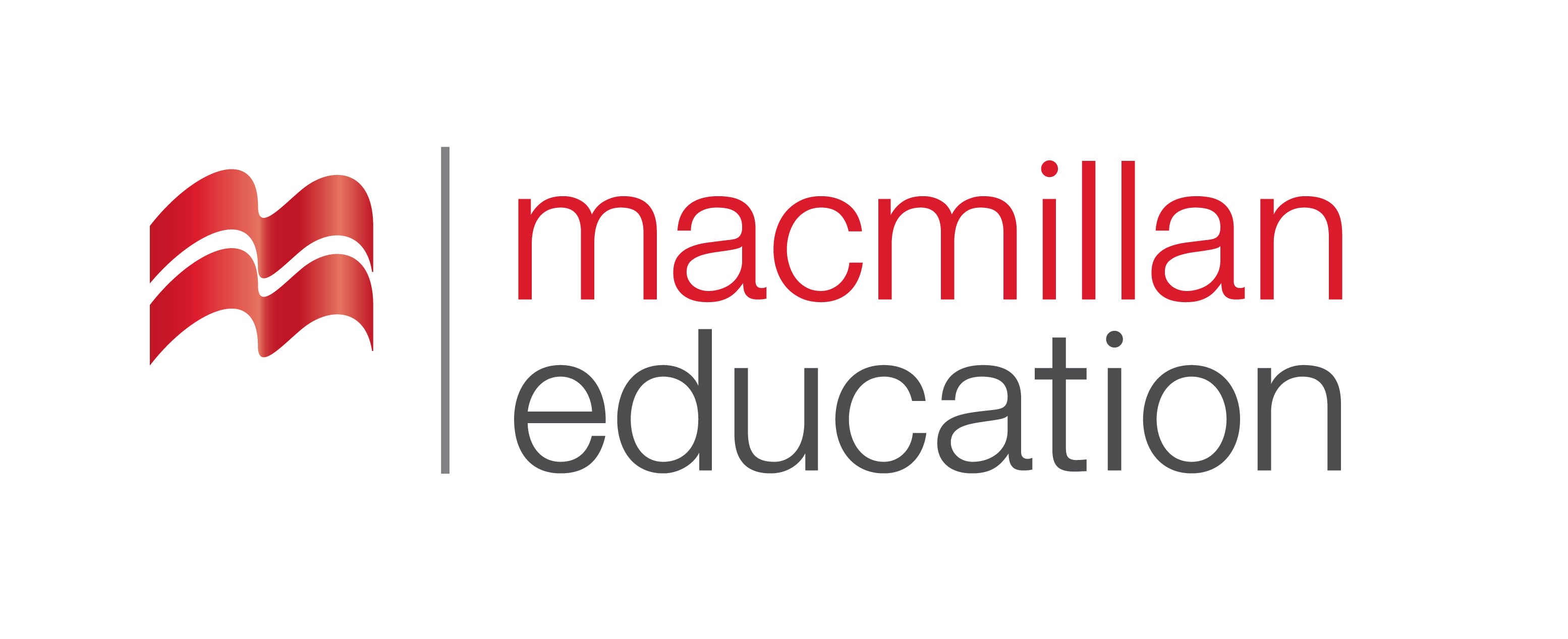 Vocabulary
ლექსიკა
transparent
(adj.)
გამჭვირვალე
Our aim is to create a transparent market that rewards genuine innovation and risk.
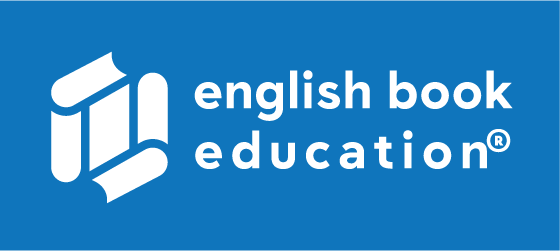 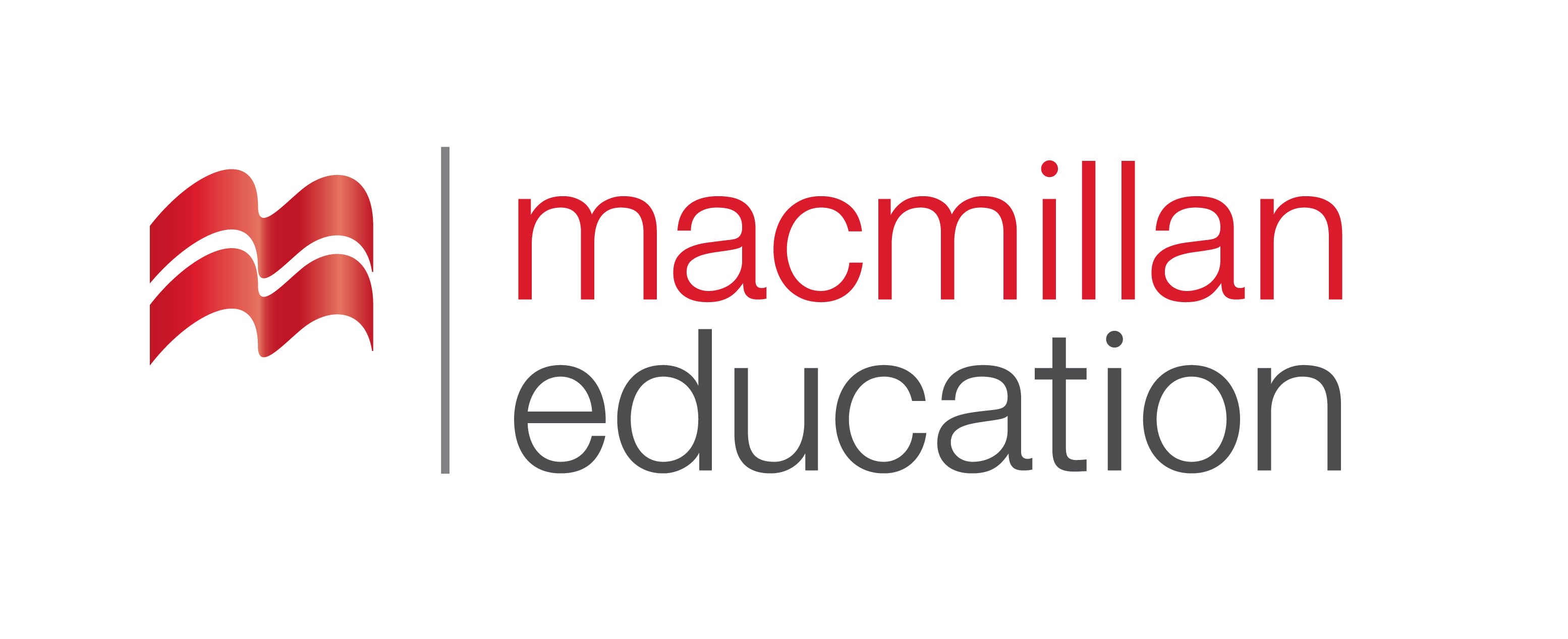 Vocabulary
ლექსიკა
siloed
(adj.)
განცალკევებული, განდგომილი
Working in a big company, you became very siloed and it was easy to lose touch with the real world.
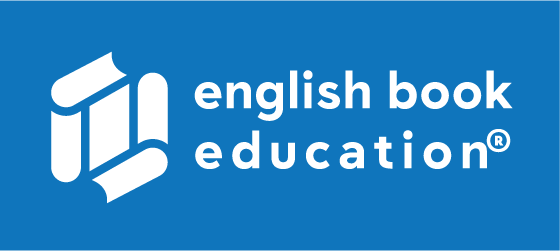 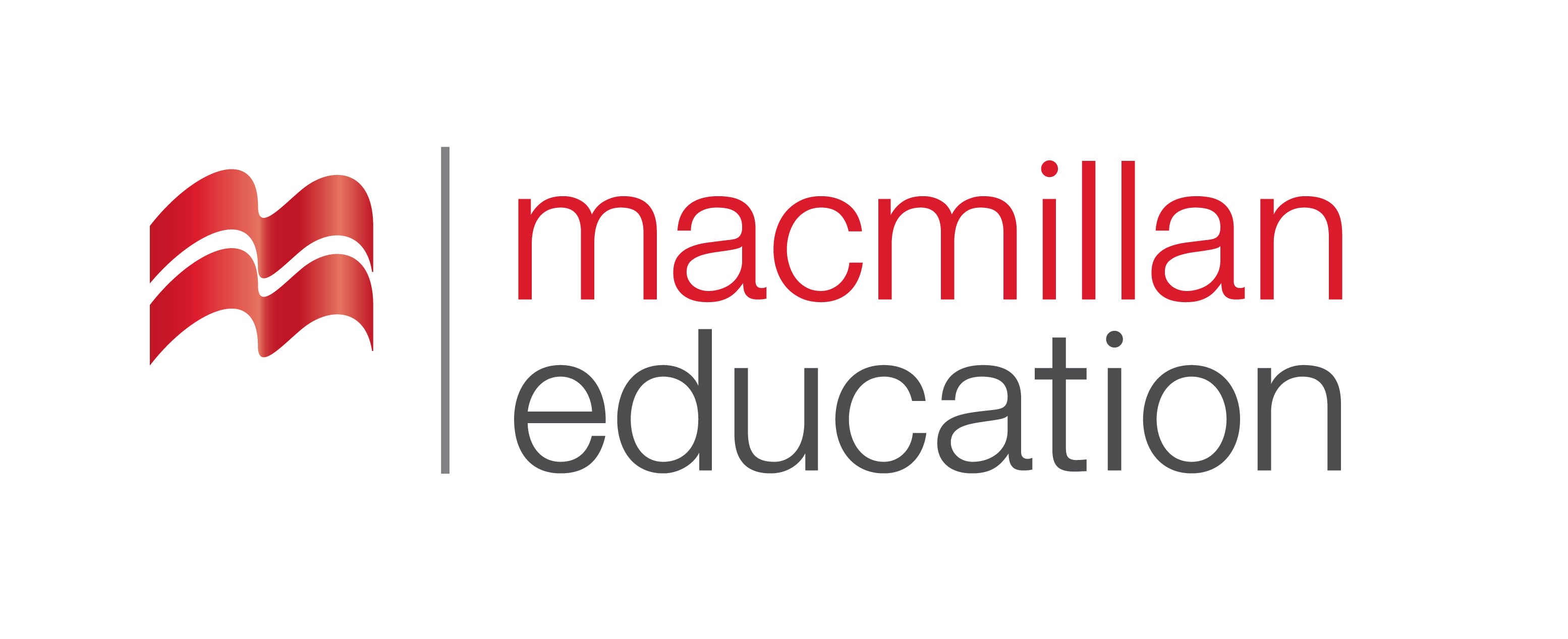 Vocabulary
ლექსიკა
biased
(adj.)
მიკერძოებული
The newspapers gave a biased report of the meeting.
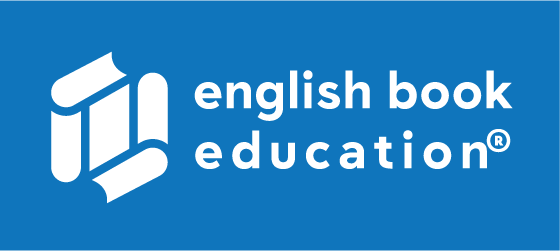 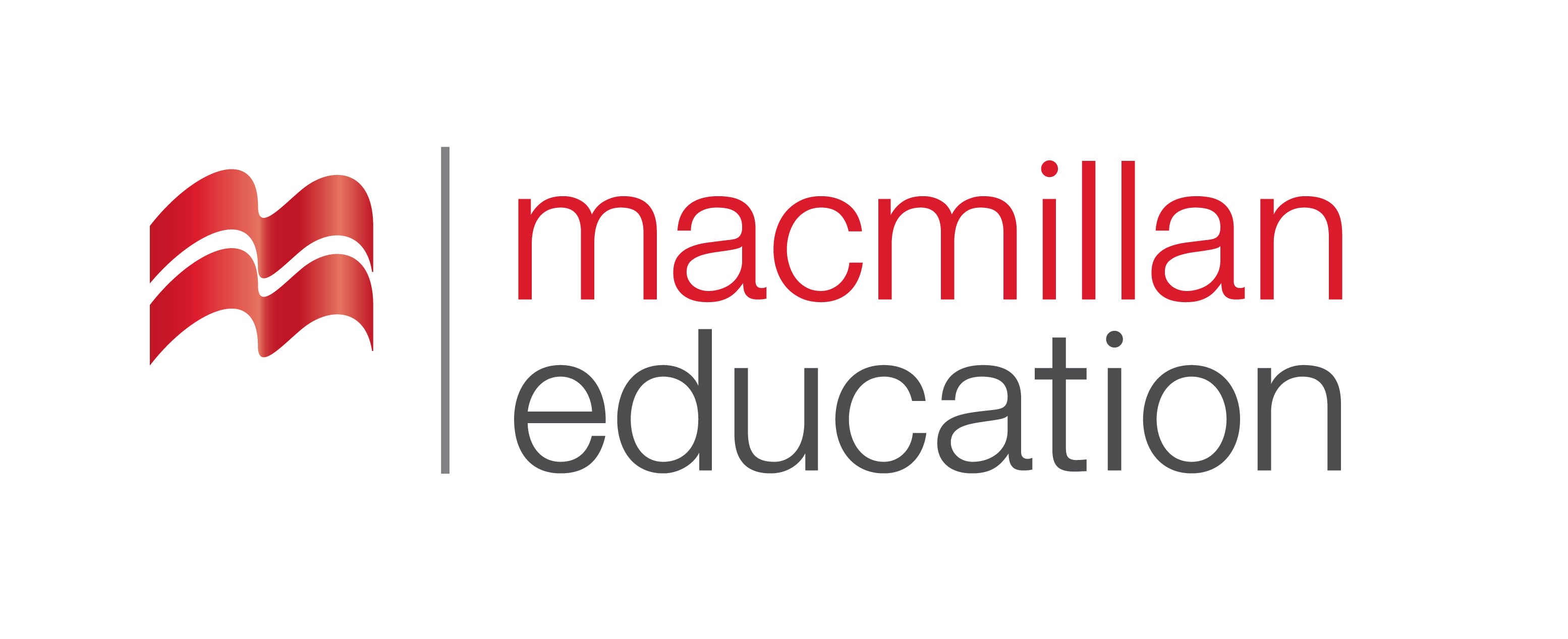 Vocabulary
ლექსიკა
nimble
(adj.)
მოქნილი
Zirtech is a small, nimble company that is focused on innovation.
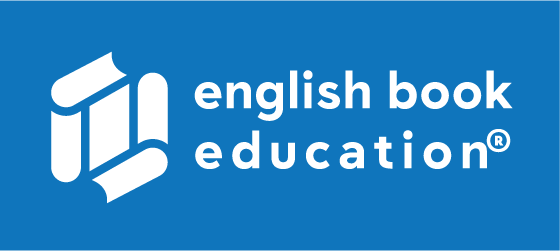 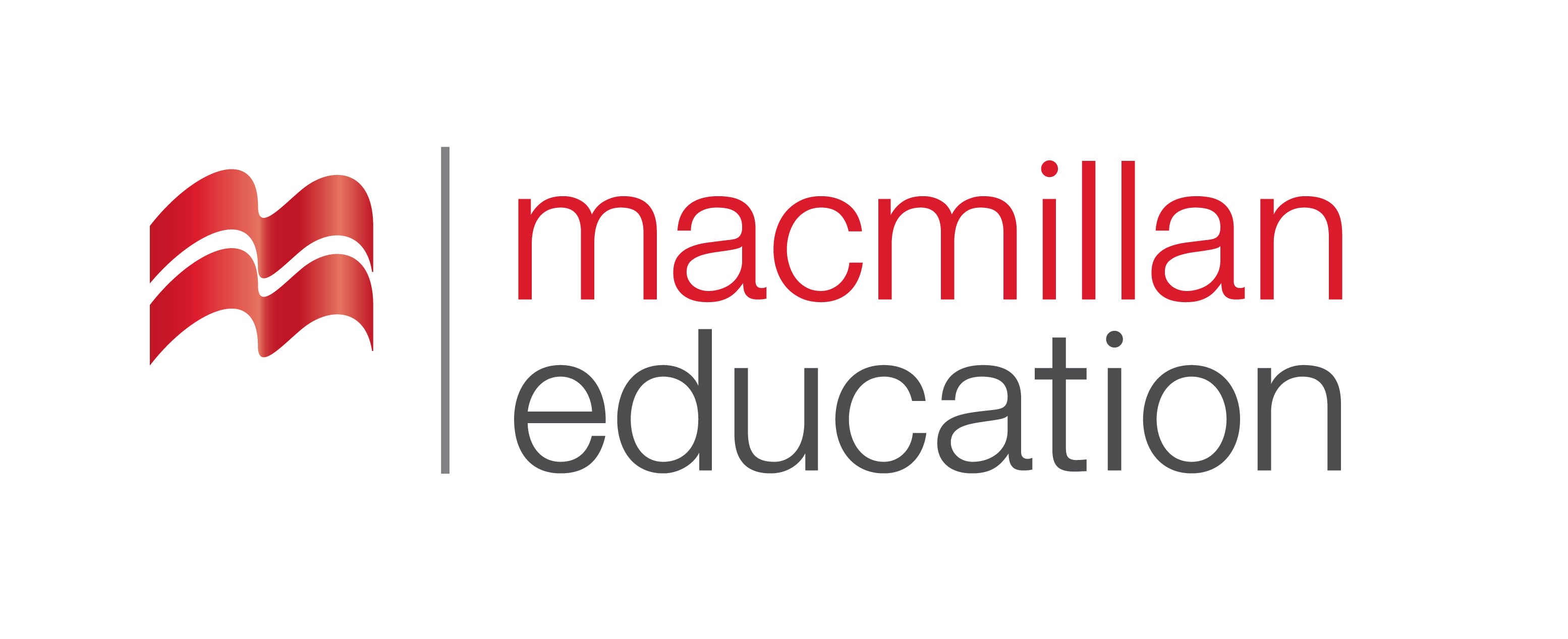 Vocabulary
ლექსიკა
impartial
(adj.)
მიუკერძოებელი
A trial must be fair and impartial.
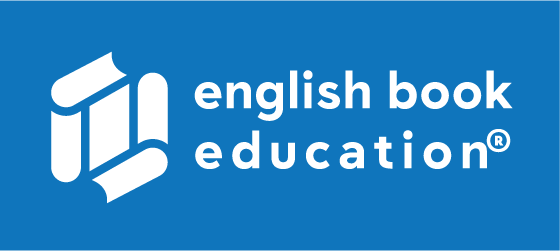 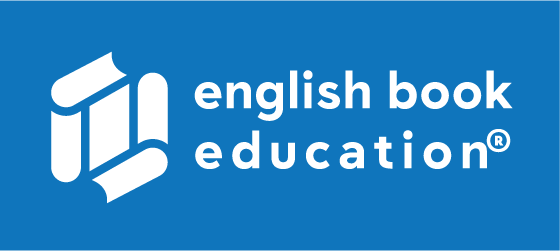 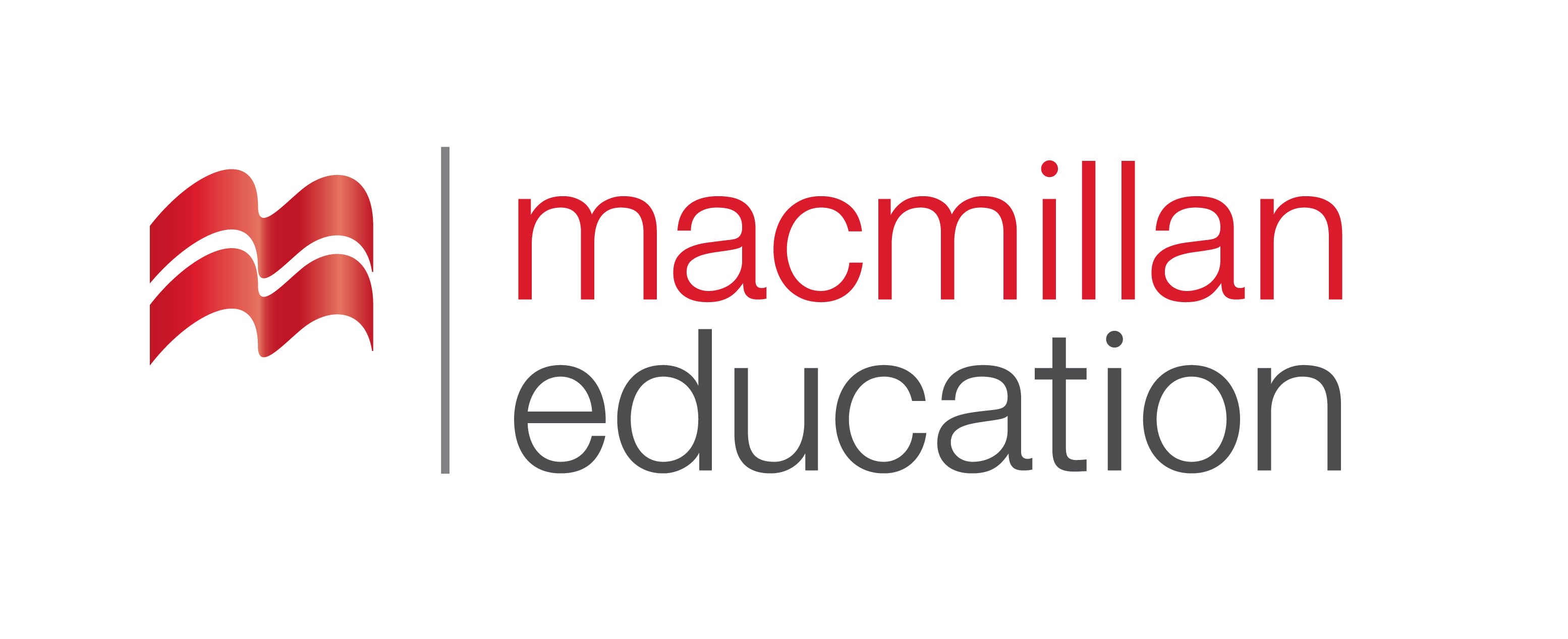 Vocabulary
ლექსიკა
biased
impartial
transparent
siloed
nimble
They claimed that the settlement was ……………… in favour of corporate clients.
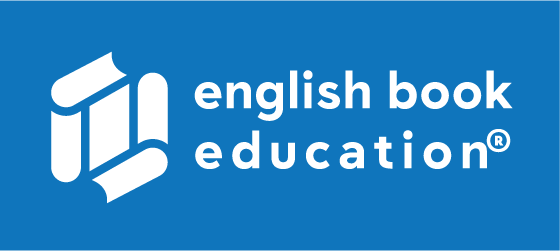 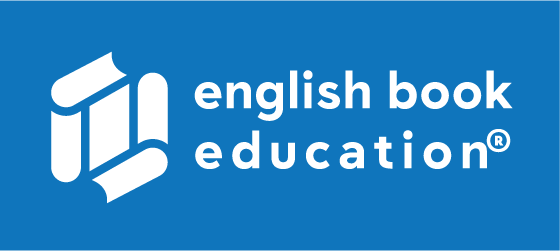 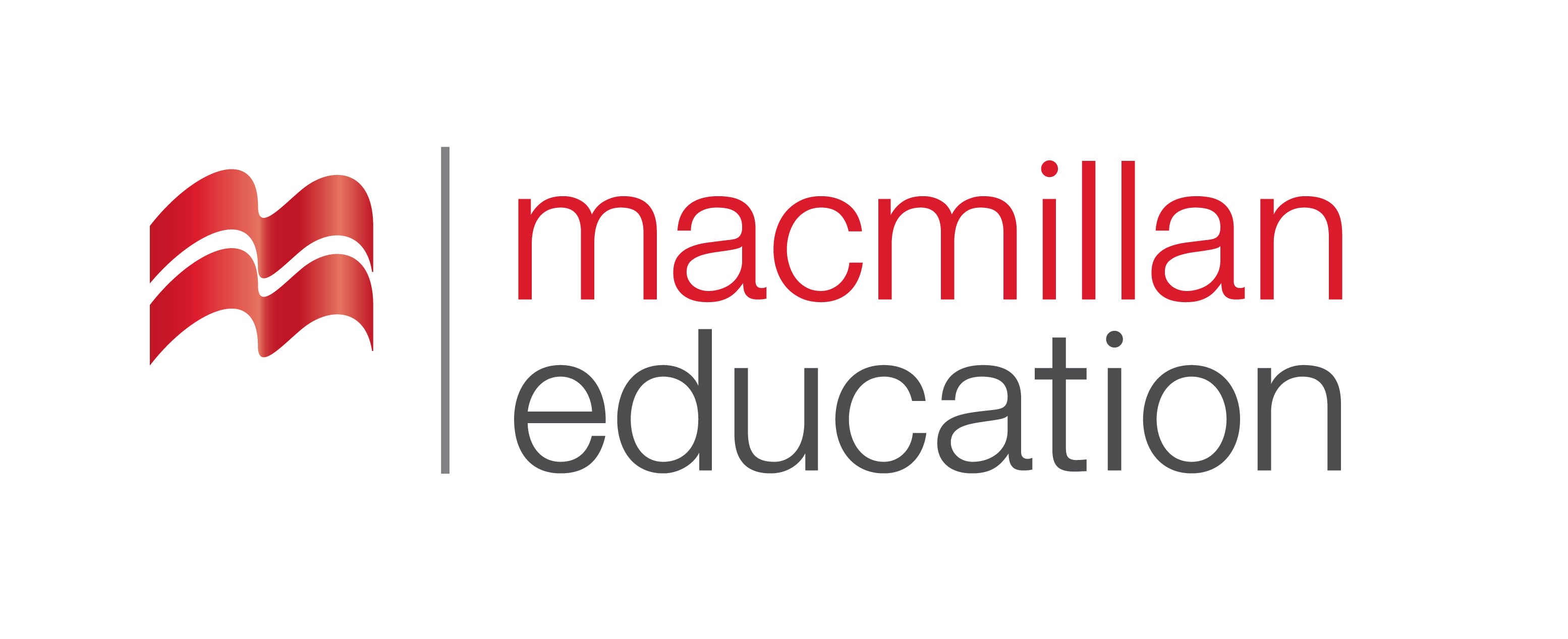 Vocabulary
ლექსიკა
transparent
siloed
impartial
nimble
Reporters must be ……………………and not show political bias.
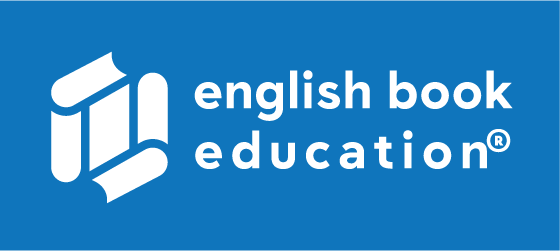 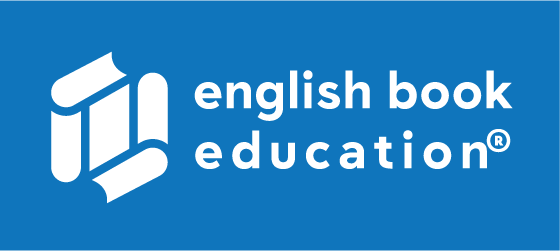 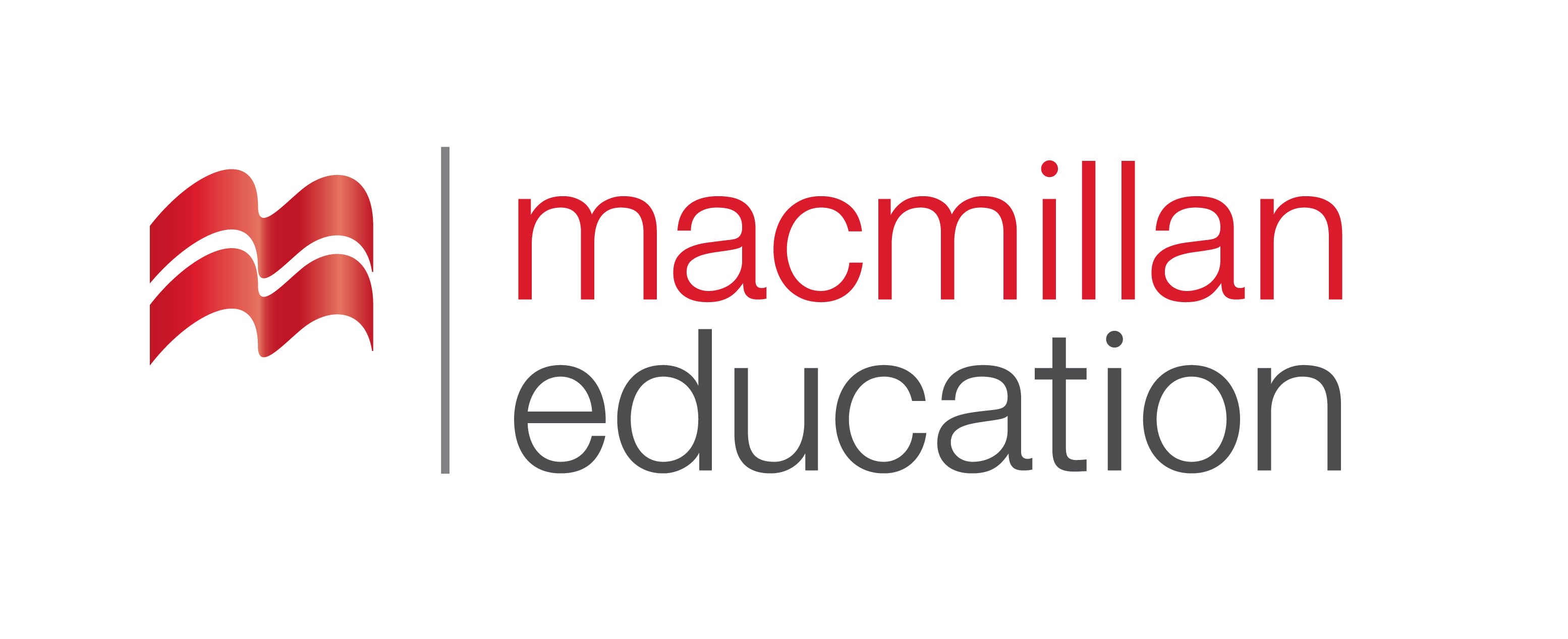 Vocabulary
ლექსიკა
transparent
siloed
nimble
The company has to make its accounts and operations as ……………………….as possible.
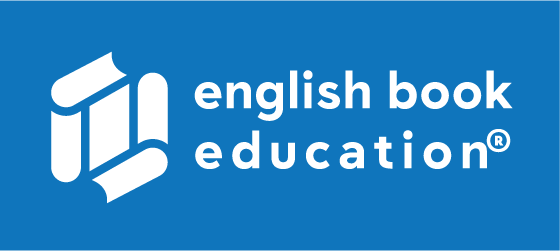 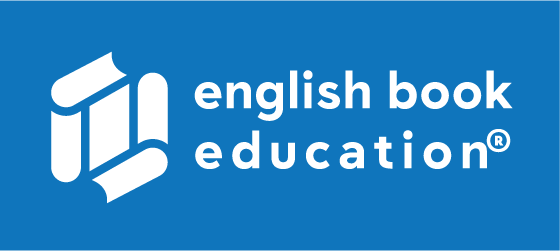 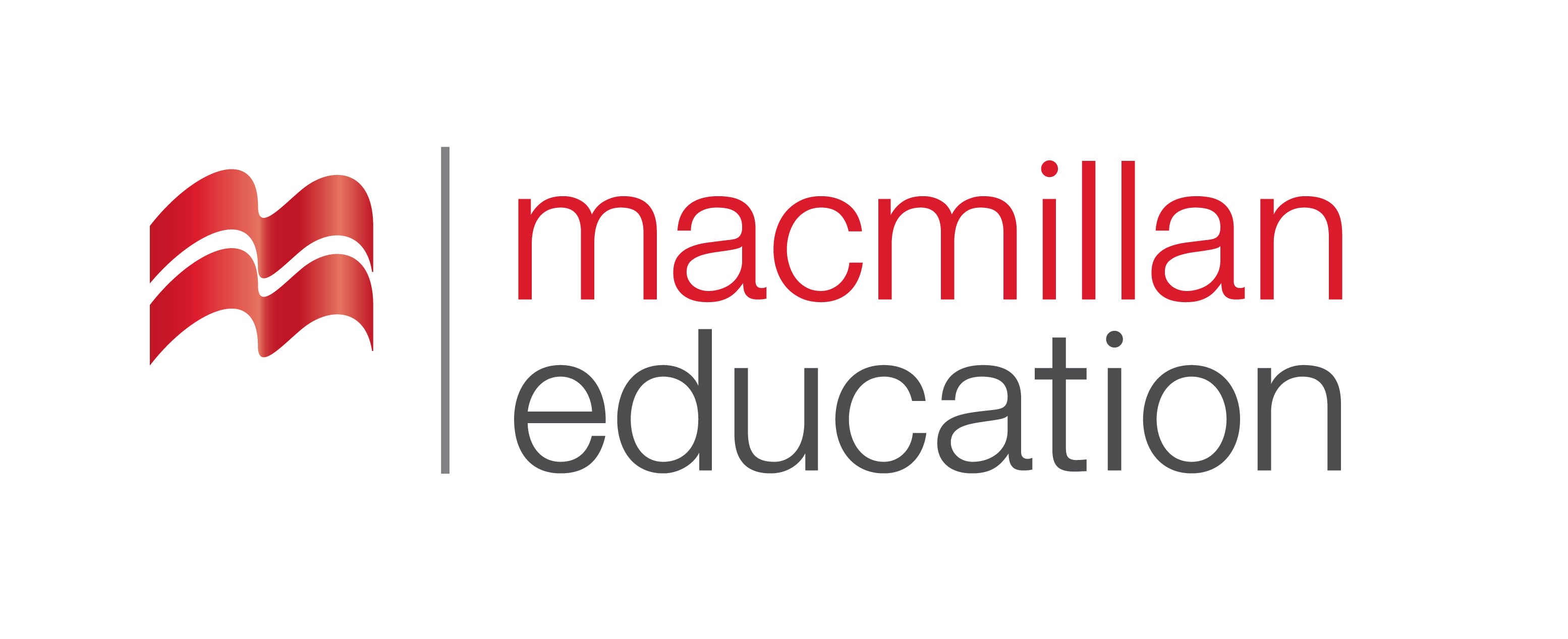 Vocabulary
ლექსიკა
siloed
nimble
Without communication between those ………………….. departments, many people will take on the same task.
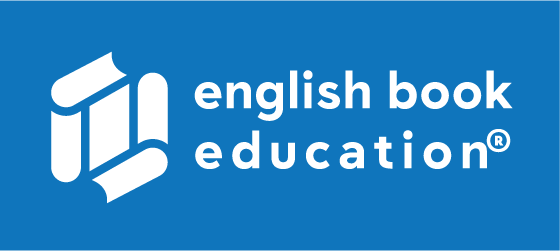 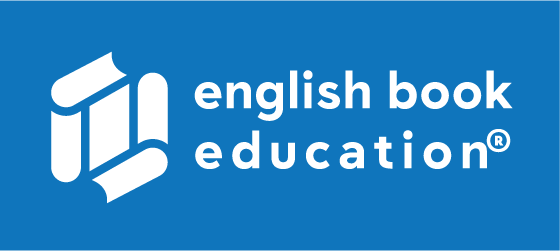 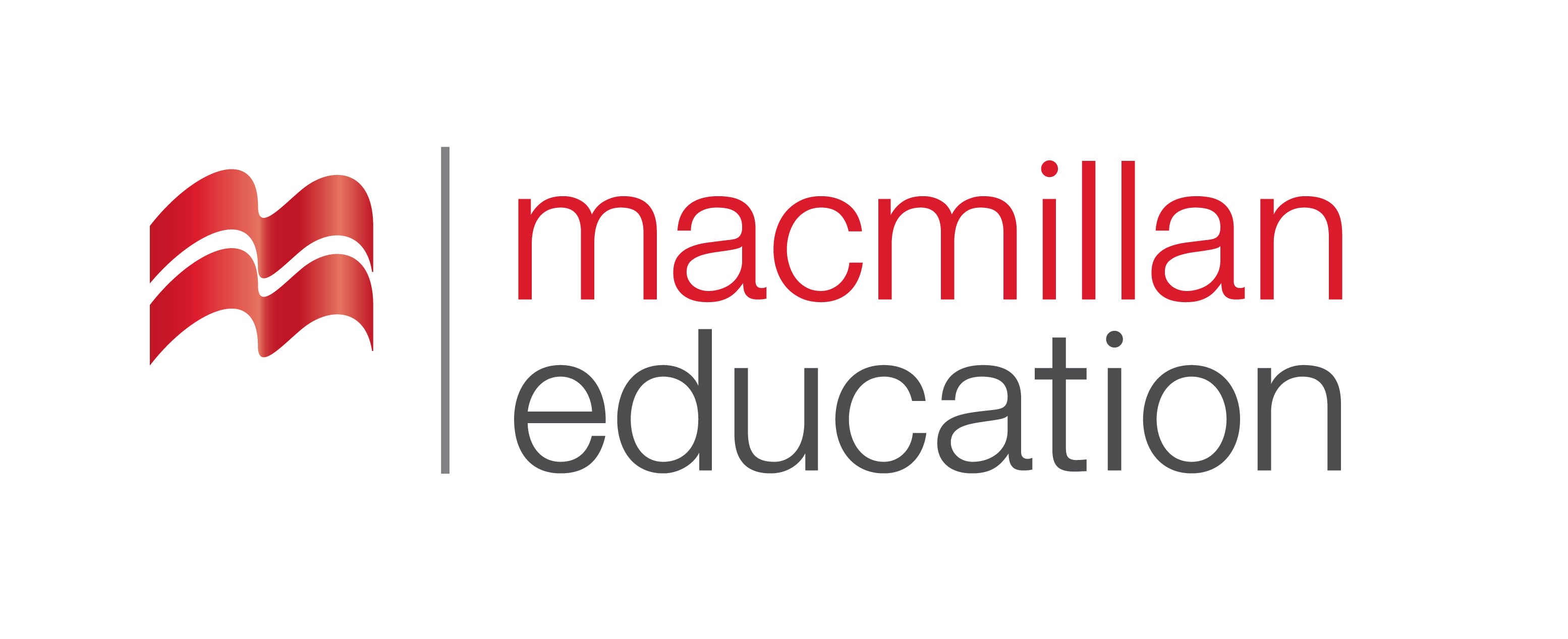 Vocabulary
ლექსიკა
nimble
Self-awareness of roles and of the feelings evoked in interpersonal encounters

 is increasingly critical for the …………………….entrepreneur.
objective
(n.)
  მიზანი
recruit 
(n.) 
ახალი თანამშრომელი
to evaluate
 (v.)
შეფასება
Vocabulary
ლექსიკა
clue
(n.) 
მინიშნება
subtle
(adj.)
ნაზი, შეუმნეველი
to pick up 
(phr.v.)
ათვისება
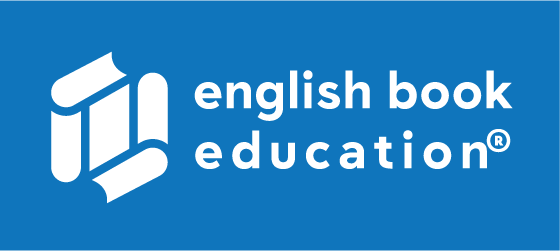 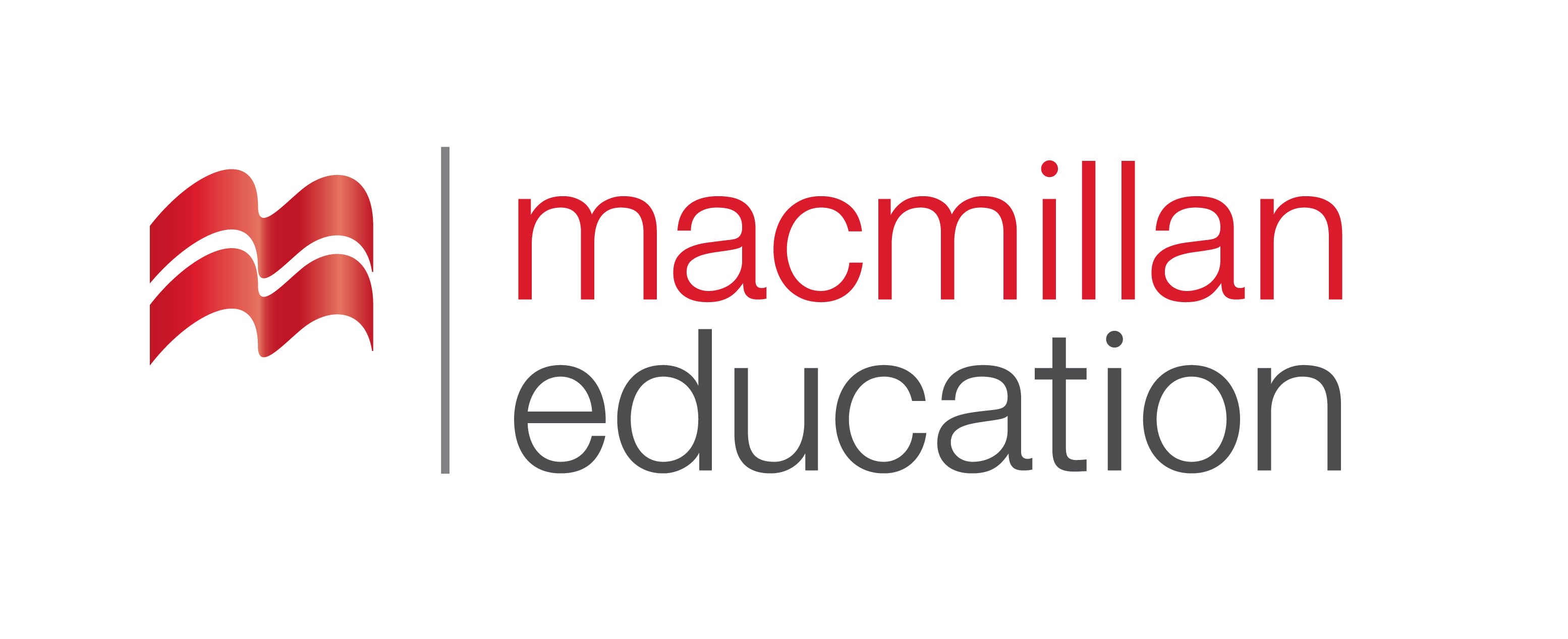 Vocabulary
ლექსიკა
recruit 
(n.)
ახალი თანამშრომელი
About 14% of new recruits are from ethnic minorities.
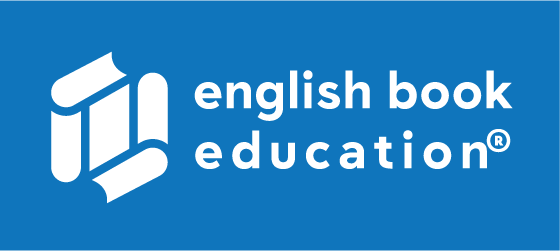 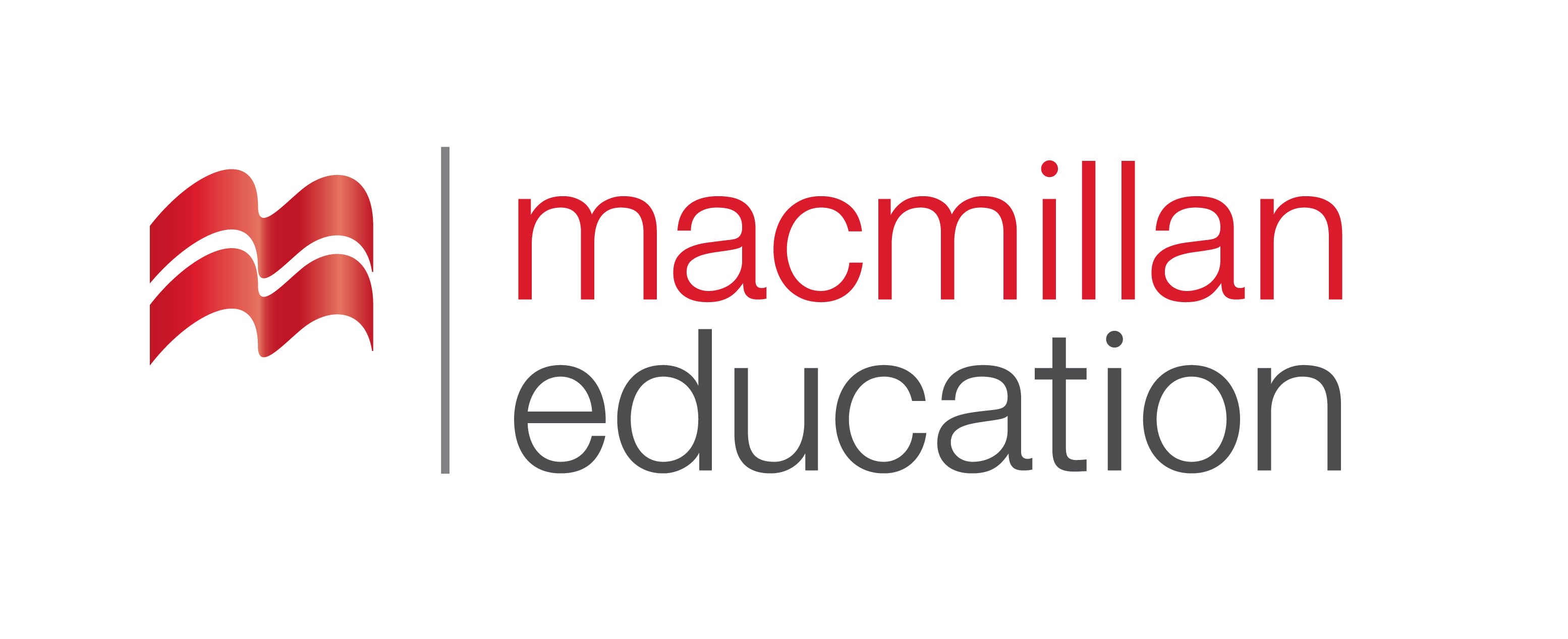 Vocabulary
ლექსიკა
objective
(n.)
მიზანი
The objective of starting a business is to become a success on your own terms.
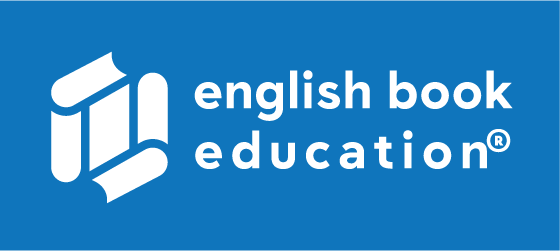 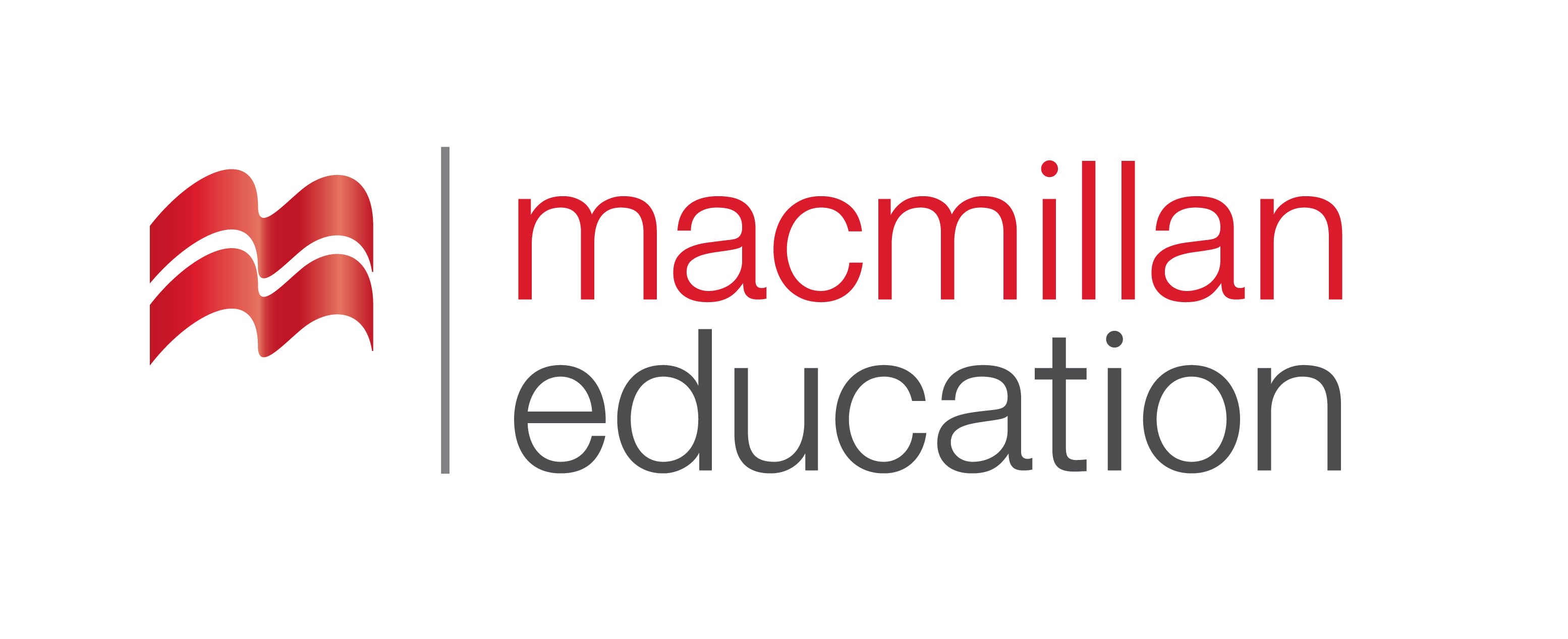 Vocabulary
ლექსიკა
to evaluate
(v.)
შეფასება
It's impossible to evaluate these results without knowing more about the research methods employed.
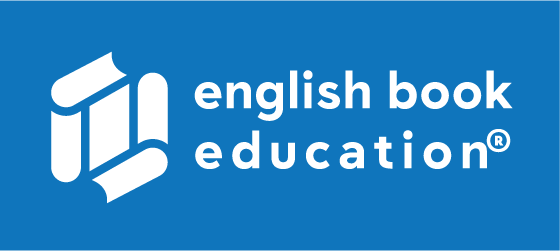 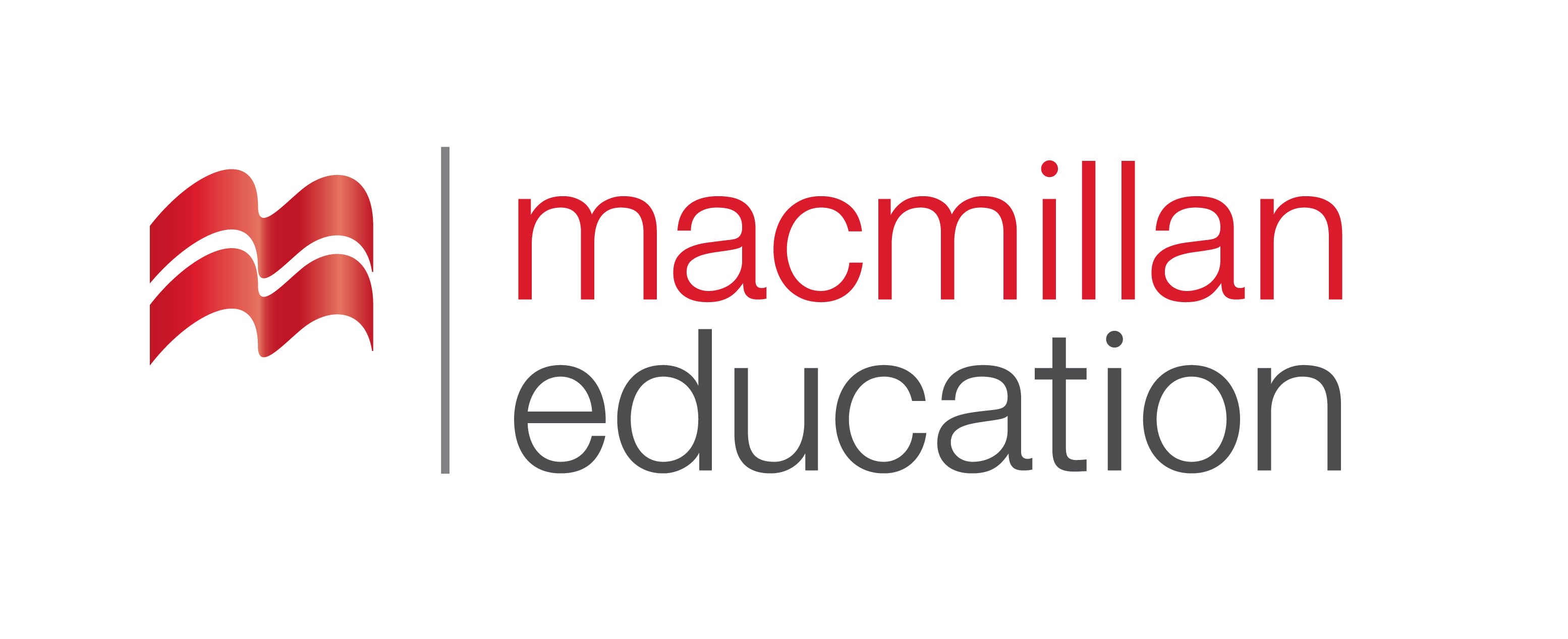 Vocabulary
ლექსიკა
subtle
(adj.)
ნაზი, შეუმნეველი
There is a subtle difference between these two plans.
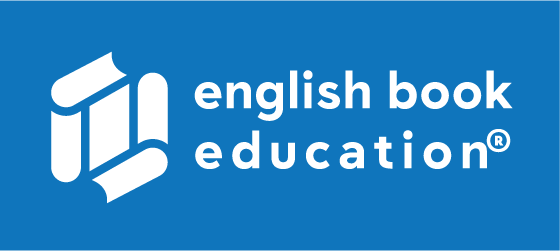 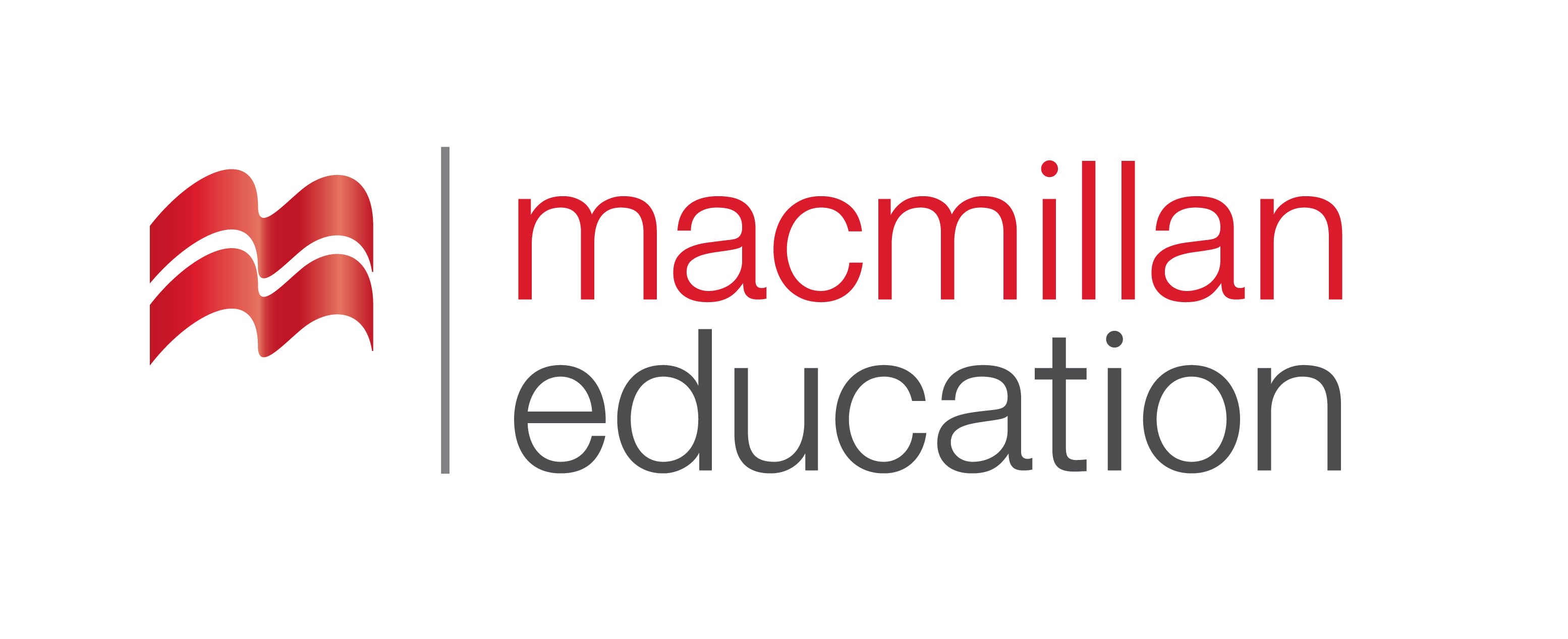 Vocabulary
ლექსიკა
to pick up 
(phr.v.)
ათვისება
When you live in a country you soon pick up the language.
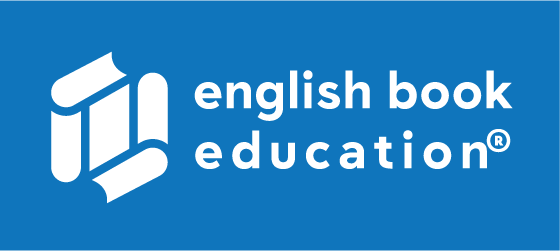 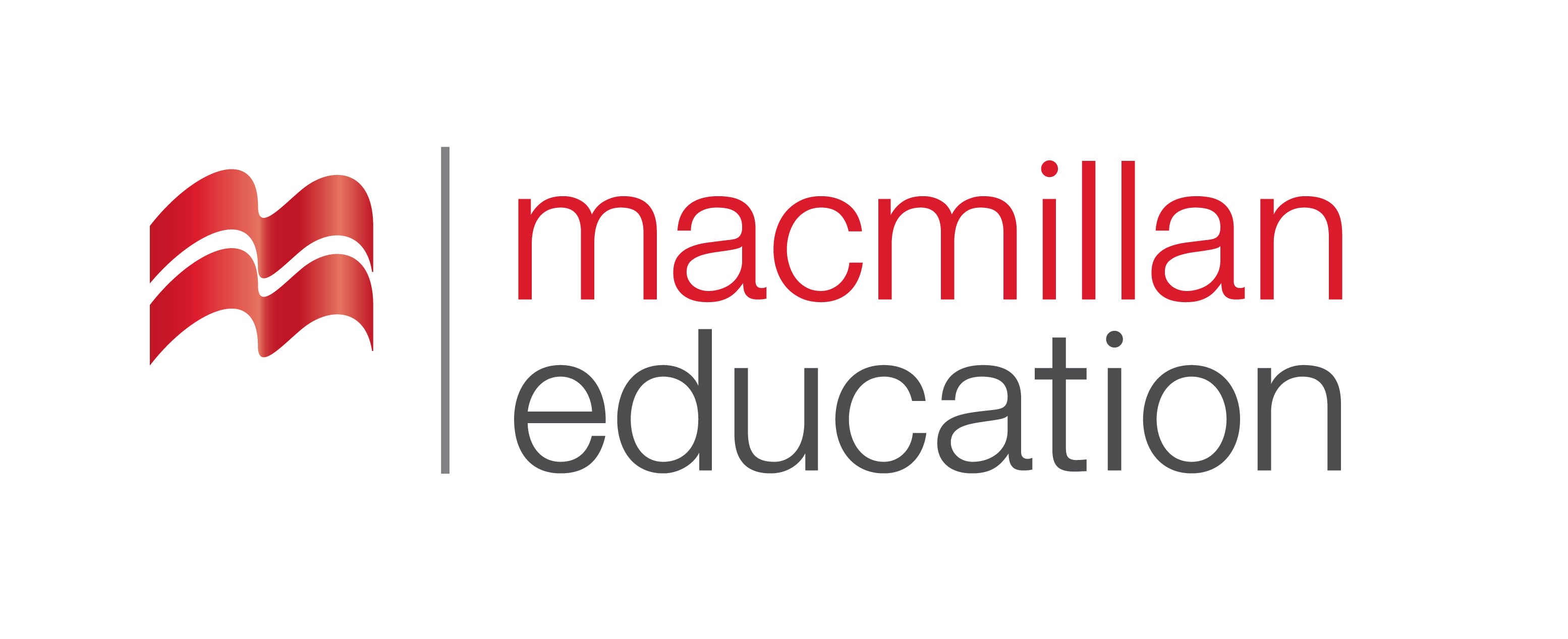 Vocabulary
ლექსიკა
clue
(n.)
მინიშნება
I'm never going to guess the answer if you don't give me a clue.
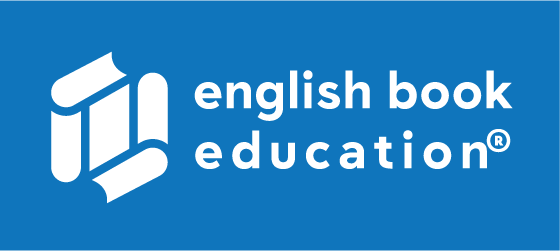 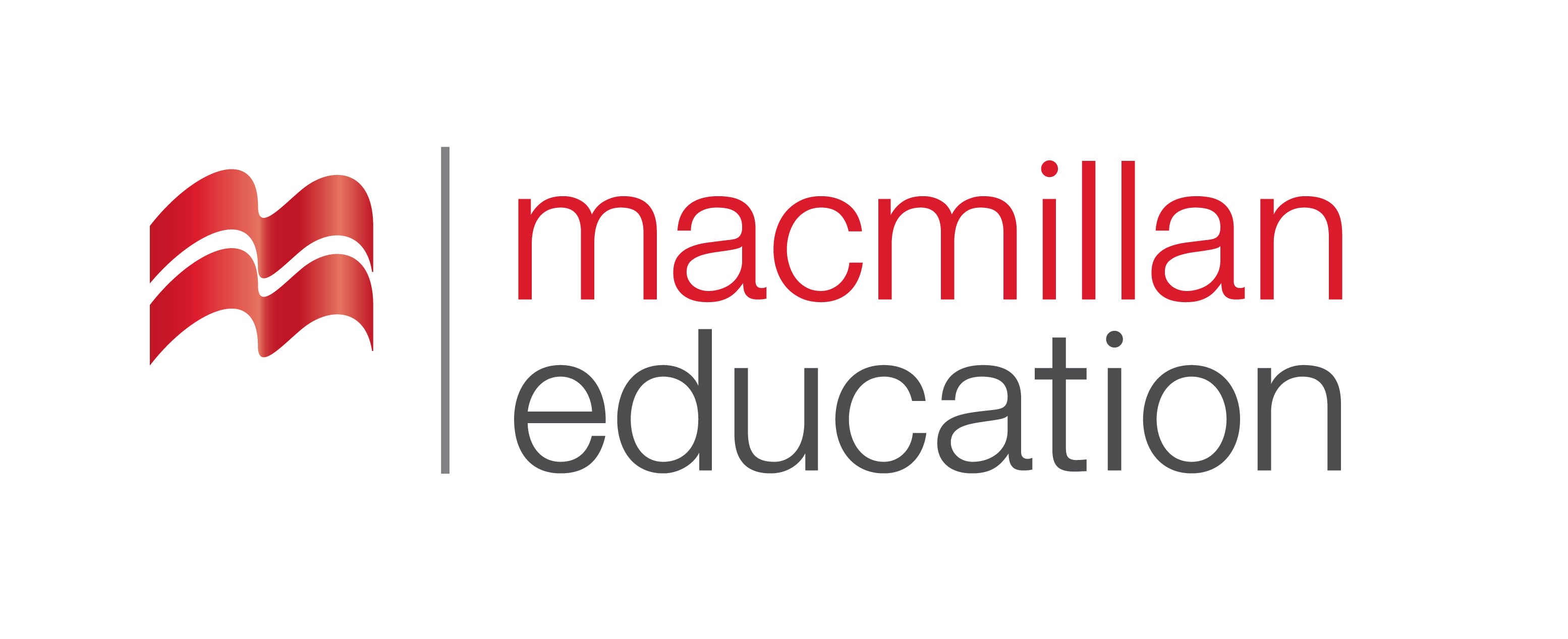 What are the common types of corporate culture?
Reading Comprehension
წაკითხულის გააზრება
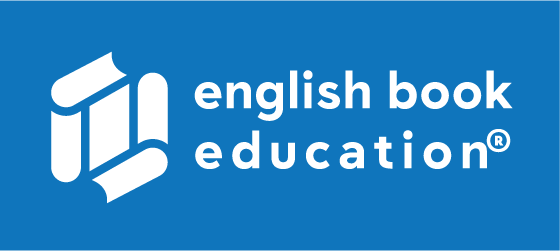 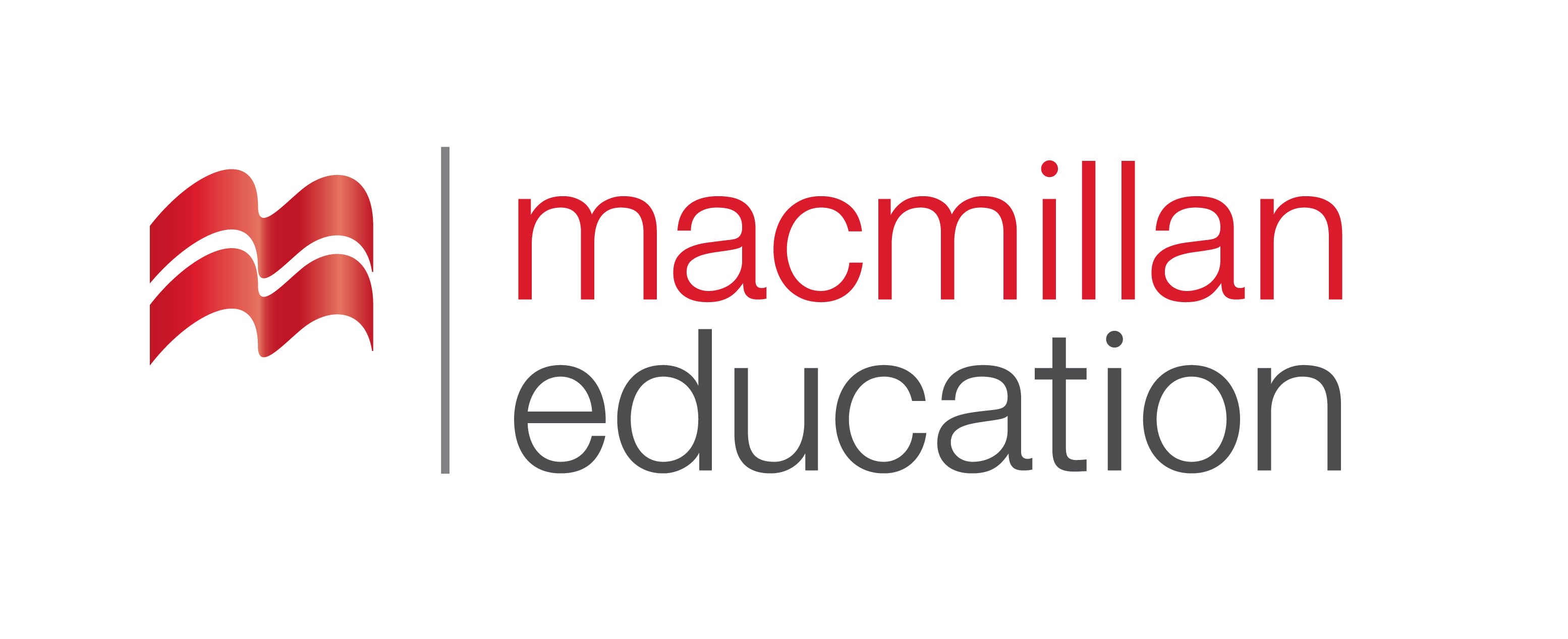 Scientists put a group of five monkeys in a cage. At the top of a ladder, they hung a banana. As soon as a monkey climbed the ladder, he was showered with cold water; the group soon gave up trying to reach the banana.
Next, the scientists disconnected the cold water and replaced one of the five monkeys. When the new monkey tried to climb the ladder, the others immediately pulled him down and gave him a good beating. The new monkey learned quickly, and enthusiastically joined beating the next new recruit. One by one, the five original monkeys were replaced. Although none of the new group knew why, no monkey was ever allowed to climb the ladder.
Reading Comprehension
წაკითხულის გააზრება
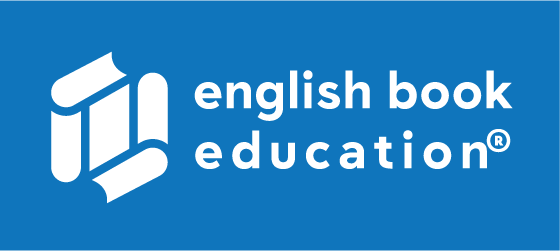 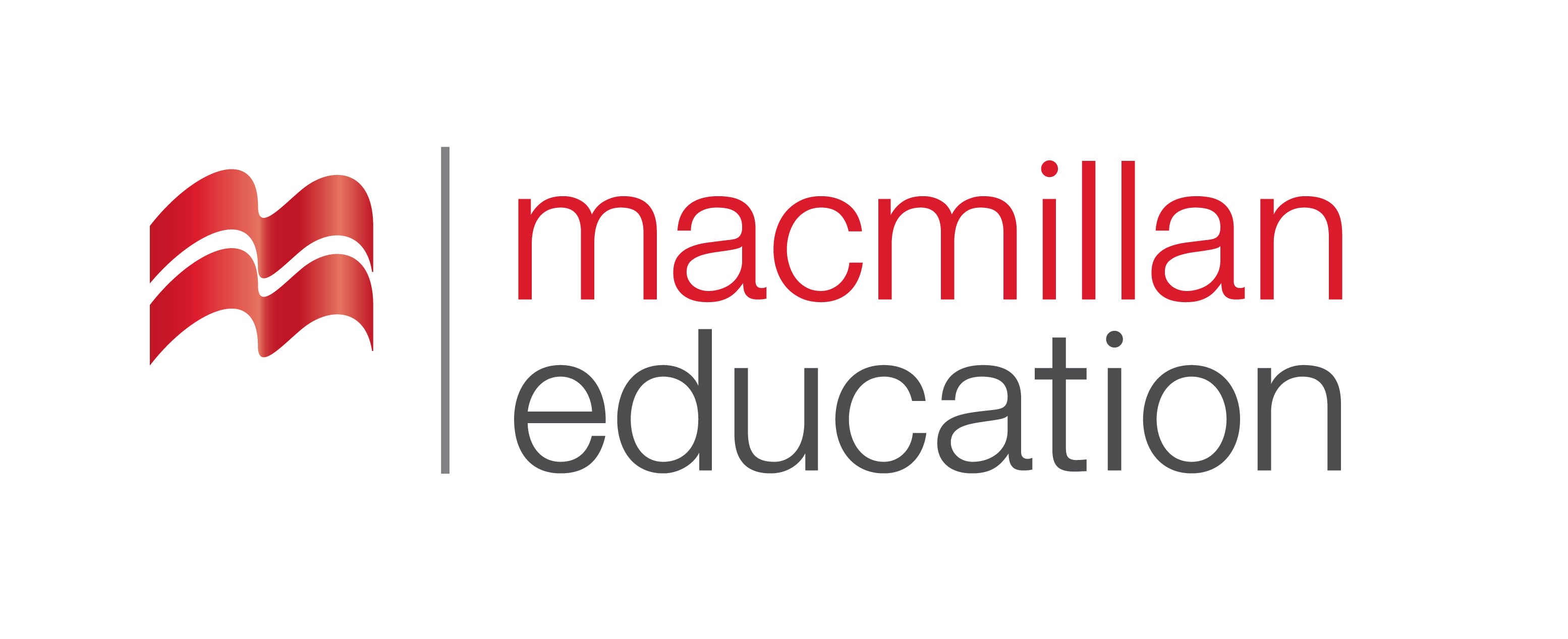 Like the monkeys in the experiment, every culture and organisation has its unwritten rules. These rules are probably the single most influential factor on the work environment and employee happiness. Though many work cultures embrace positive values, such as loyalty, solidarity, efficiency, quality, personal development and customer service, all too often they reinforce negative attitudes.
In many businesses, an unwritten rule states that working long hours is more important than achieving results. In one medium-sized company, the boss  never leaves the office until it is dark. Outside in the car park, he checks to see who is still working and whose office windows are dark. Staff who risk leaving earlier now leave their office lights on all night.
Reading Comprehension
წაკითხულის გააზრება
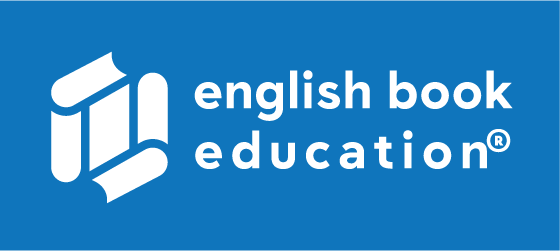 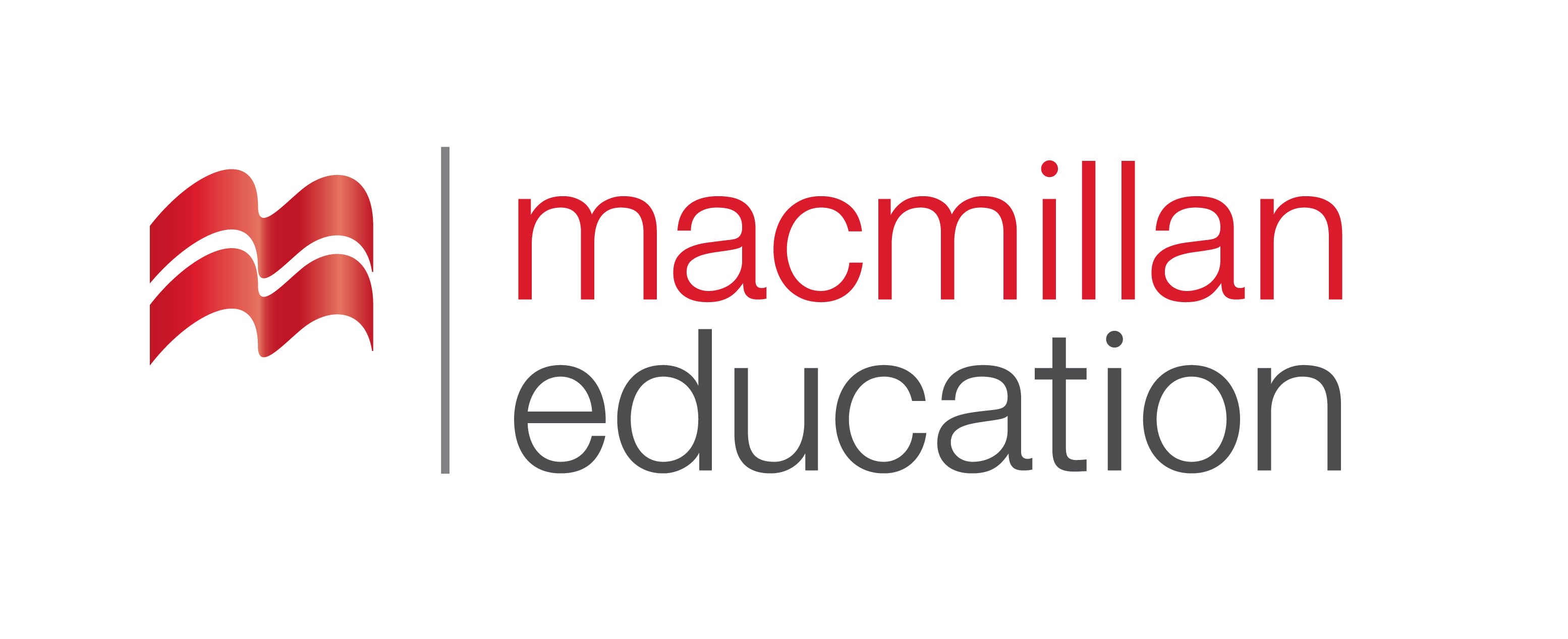 Other common unwritten rules state that the boss is always right, even when he is wrong; if you’re not at your desk, you’re not working; nobody complains, because nothing ever changes; women, ethnic minorities and the over-50s are not promoted; the customer is king, but don’t tell anyone, because management are more interested in profitability.
Reading Comprehension
წაკითხულის გააზრება
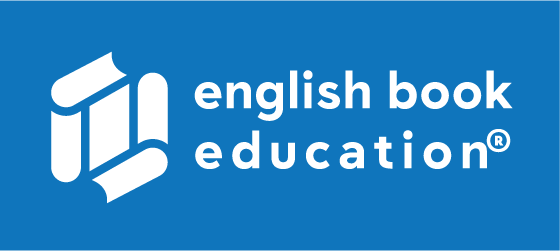 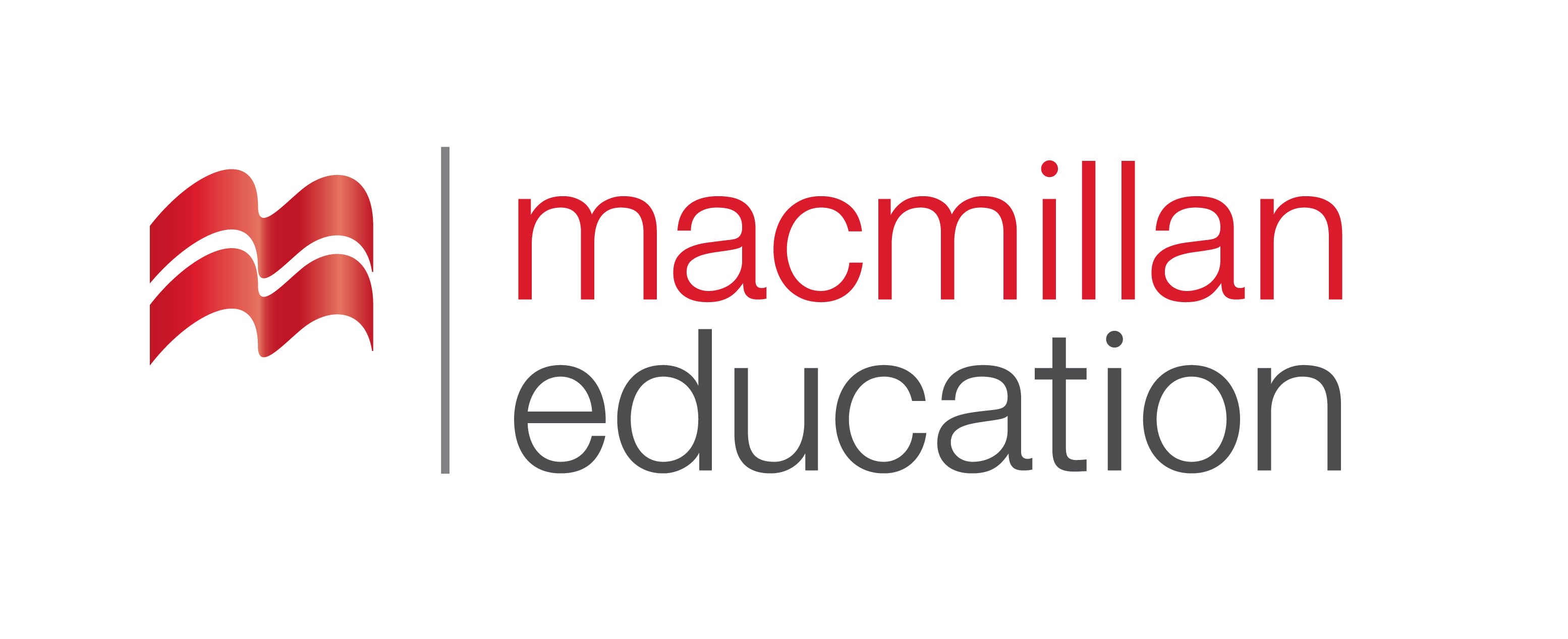 Often nobody really knows where these unwritten rules come from, but new recruits pick them up very quickly, despite the best intentions of induction and orientation programmes. The way staff speak to management, to customers and to each other gives subtle but strategic clues to an organisation’s culture, as do the differences between what is said, decided or promised, and what actually gets done. New staff quickly learn when their ideas and opinions are listened to and valued, and when it’s better to keep them to themselves. They learn which assignments and aspects of their performance will be checked and evaluated, and whose objectives and instructions they can safely ignore. Monkeys may be more direct, but work culture is every bit as effective at enforcing unwritten rules as a good beating.
Reading Comprehension
წაკითხულის გააზრება
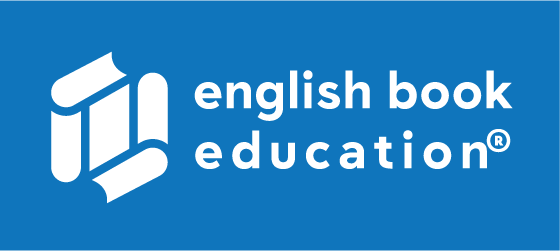 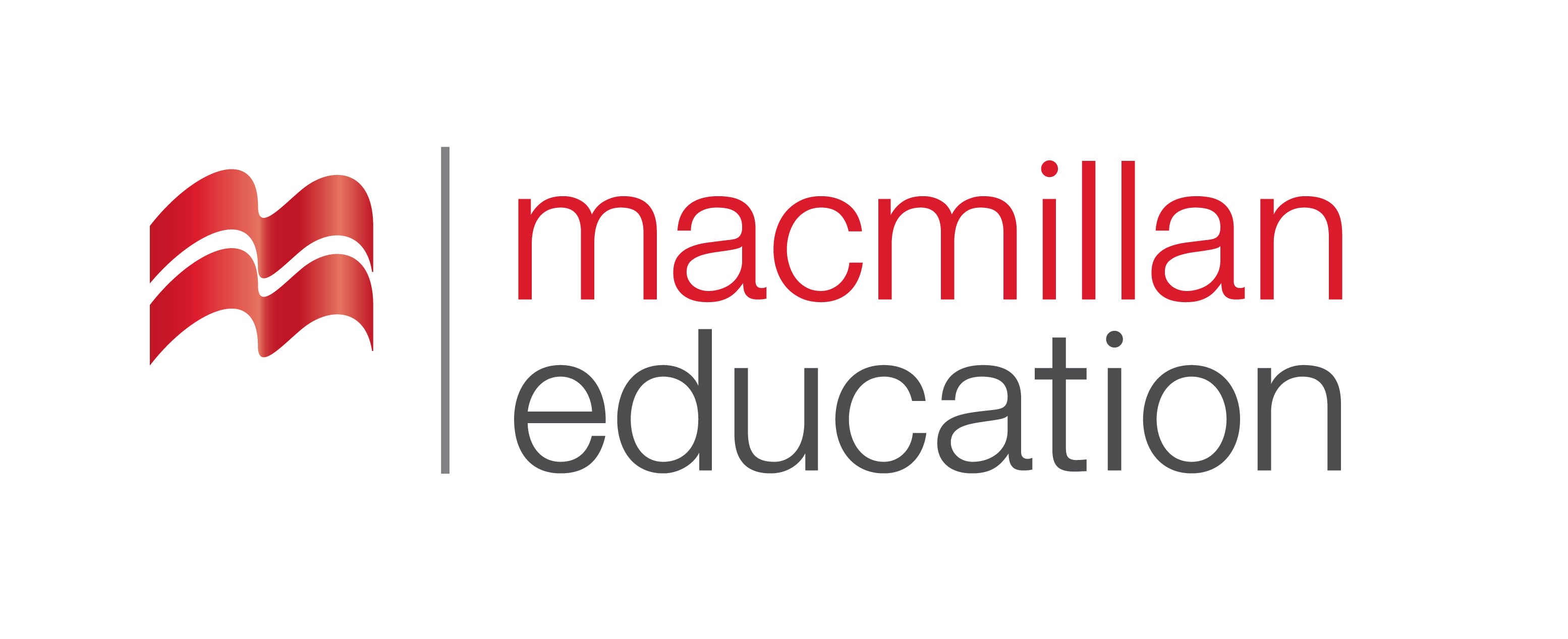 True
Reading Comprehension
წაკითხულის გააზრება
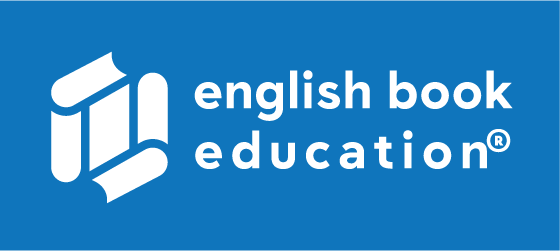 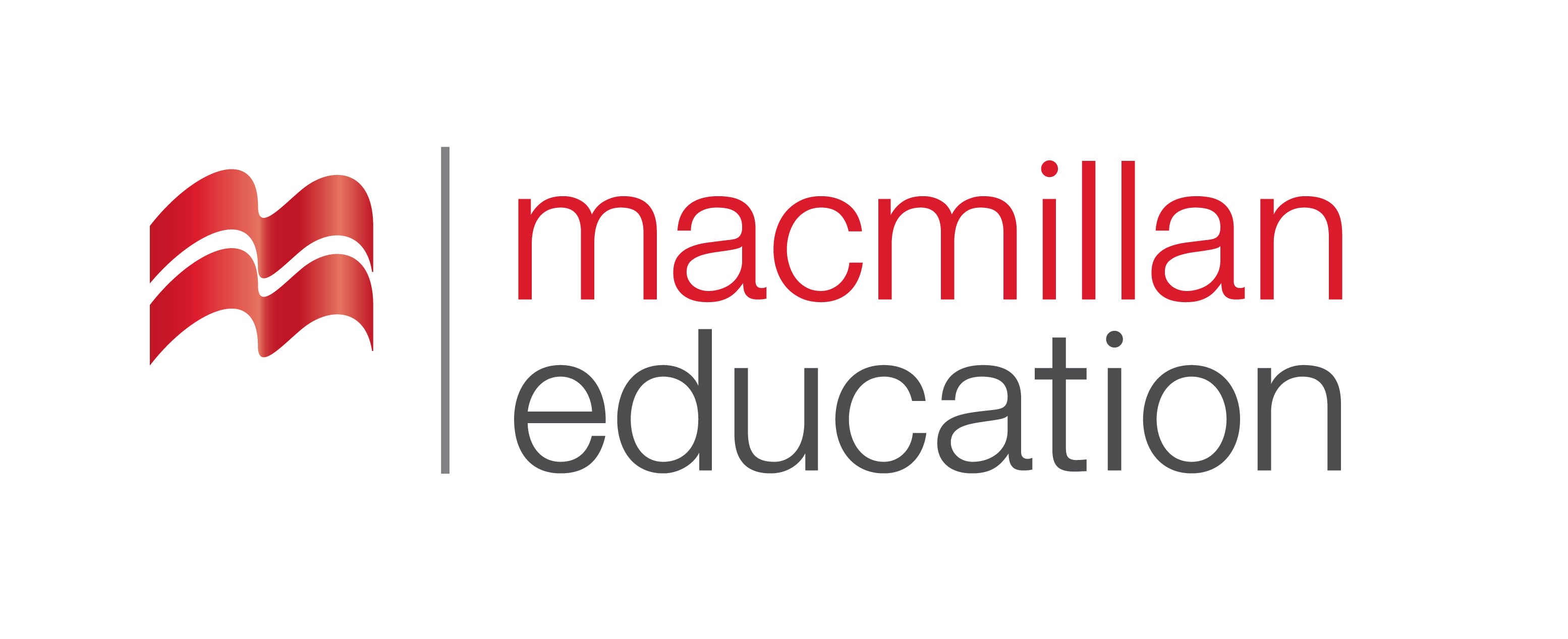 Work cultures only embrace positive values, such as loyalty, 
solidarity, efficiency, quality, personal development, etc.
False
Reading Comprehension
წაკითხულის გააზრება
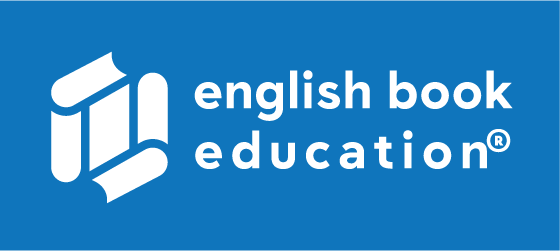 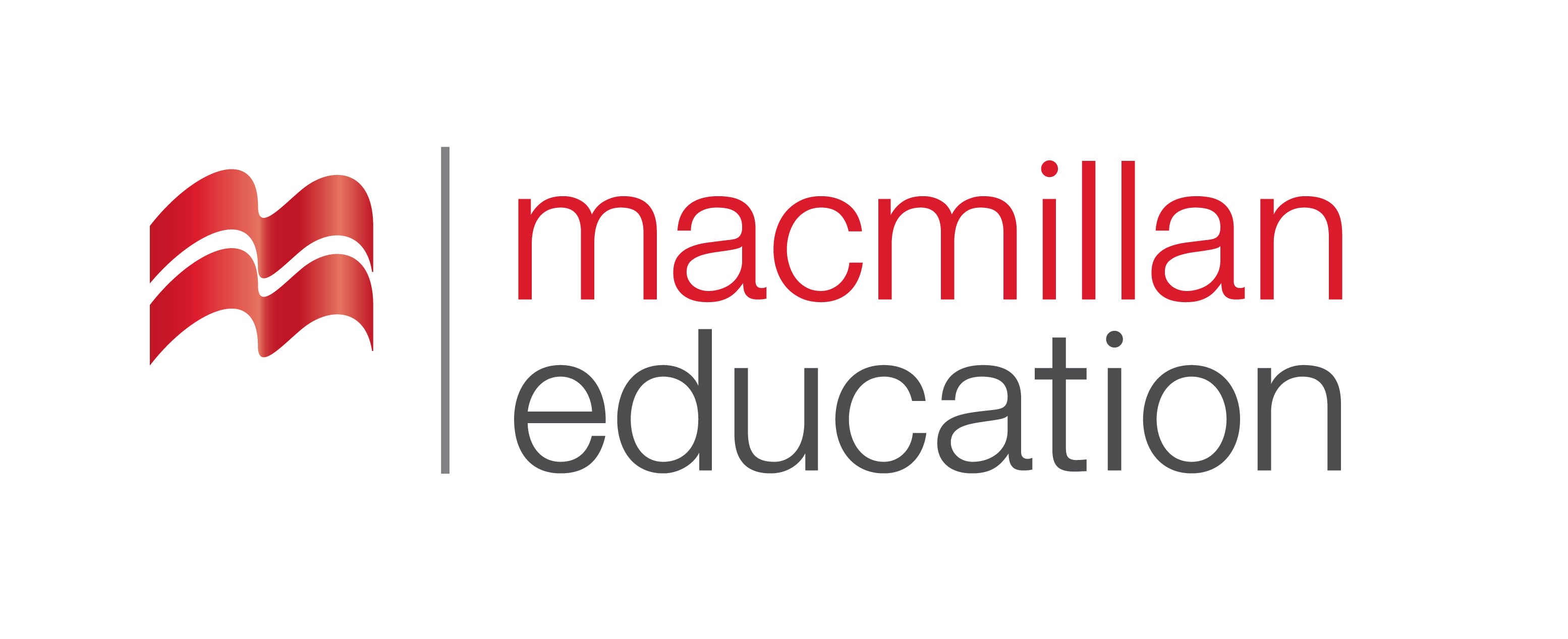 True
Reading Comprehension
წაკითხულის გააზრება
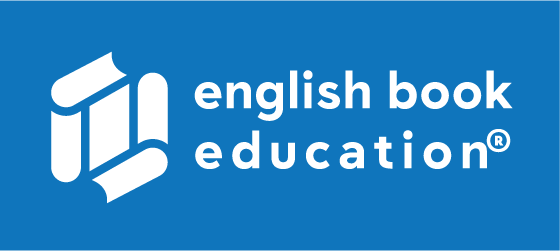 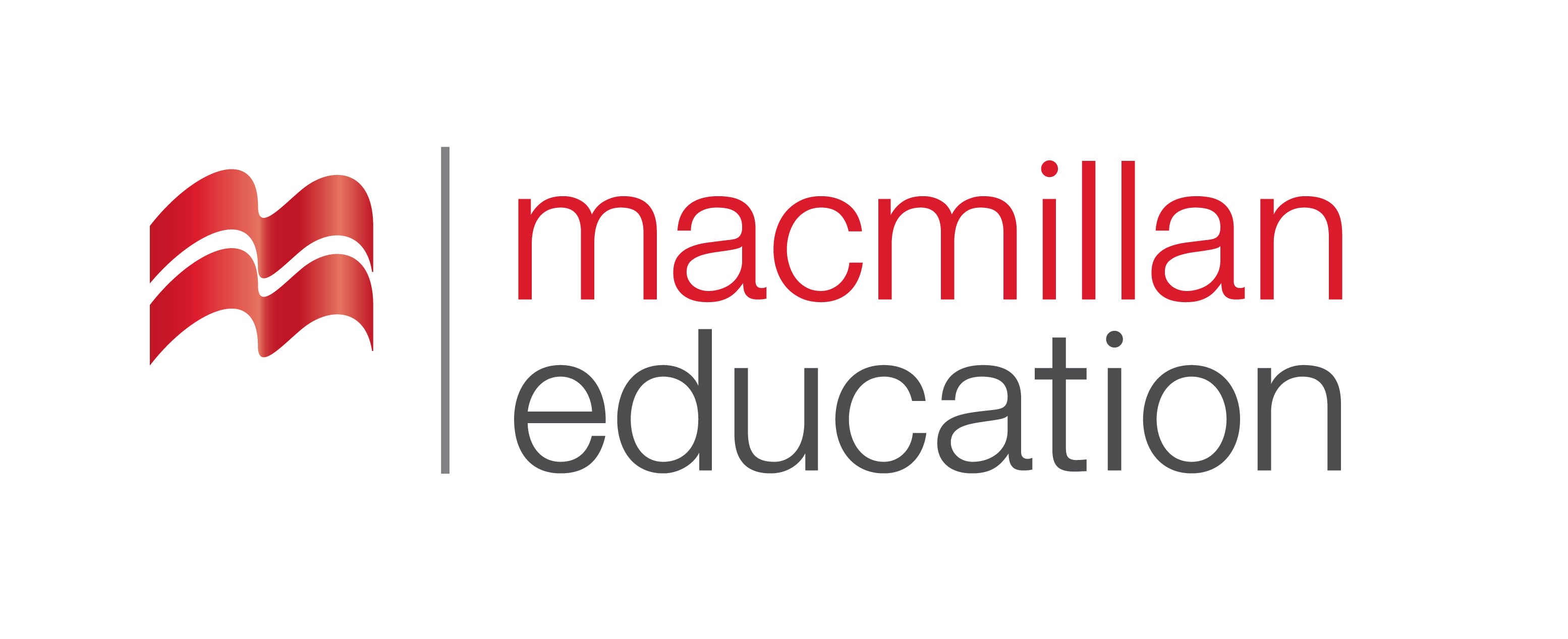 True
New staff quickly learn when their ideas and opinions are listened to and valued, and when it’s better to keep them to themselves.
Grammar
გრამატიკა
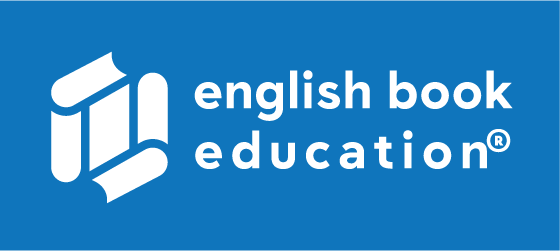 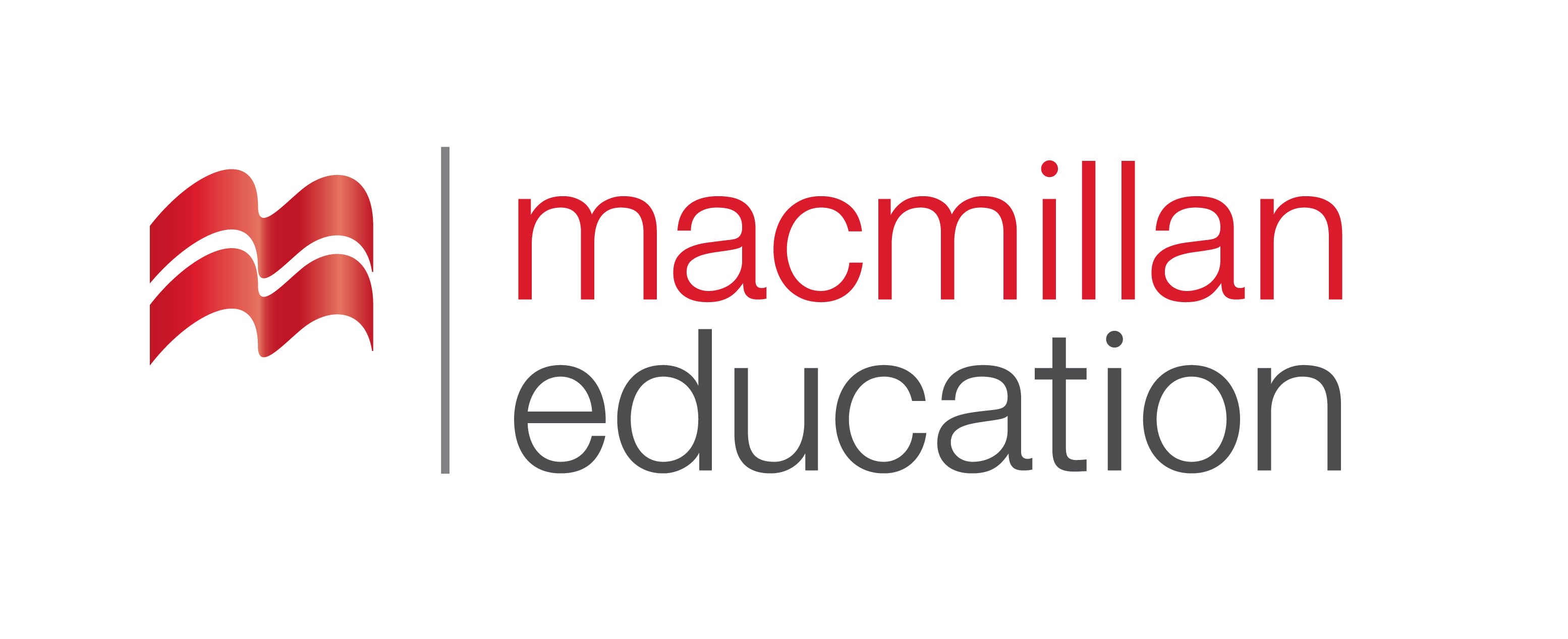 Past Tense Review
Grammar
გრამატიკა
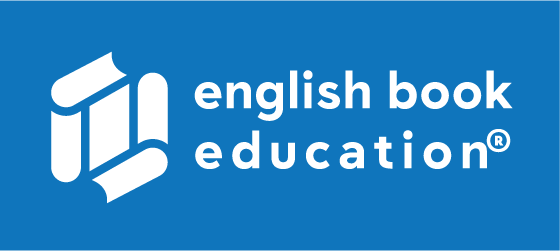 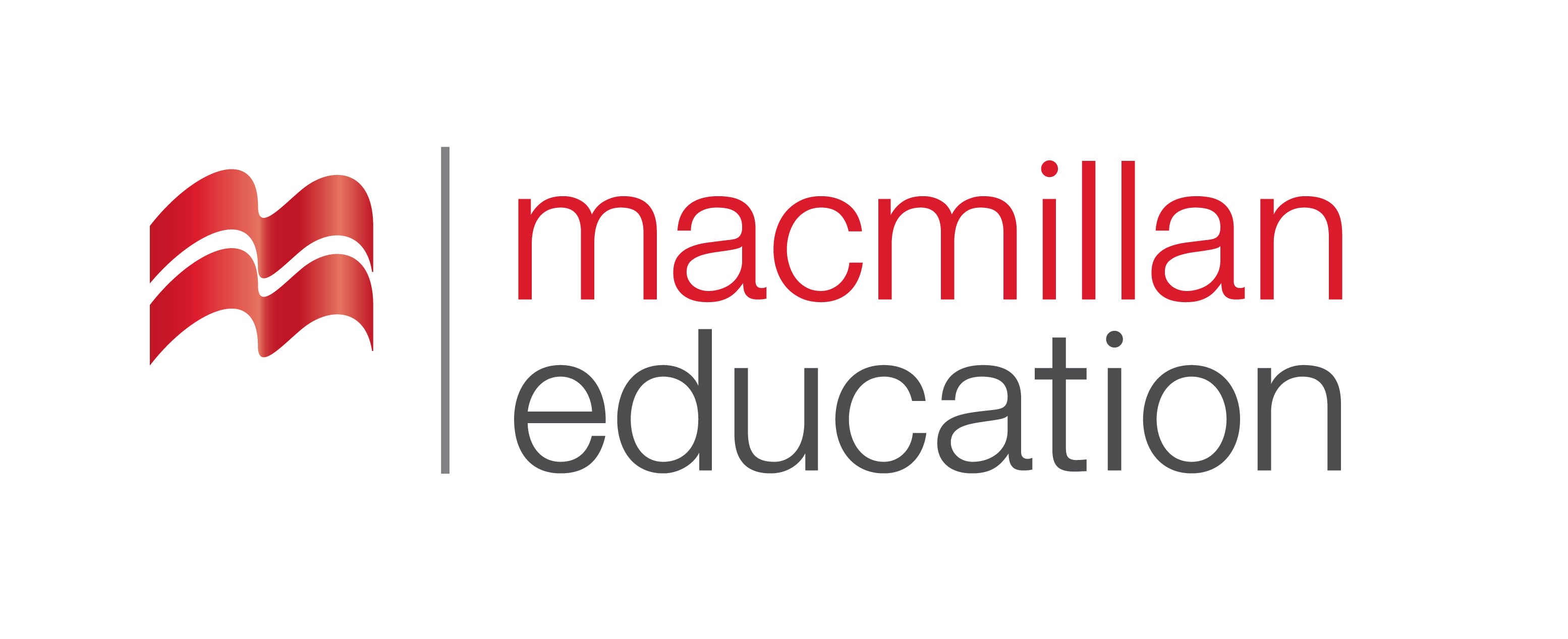 Form
Statement: I/you/she/he/it/we they worked
Negative: I/you/he/she/it/we/they didn’t work
Question: Did I/you/he/she/it/we/they work
Past Simple
Meaning
Single completed actions
Repeated or habitual actions in the past
General truths about the past
Permanent situations and states in the past
The main events in a story
The present (in conditional sentences)
The present  (after wish, it’s time, would rather, etc.)
Examples
Sony and Philips invented the CD in the early 1980s.
Did the ancient Egyptians have more advanced technology?
Grammar
გრამატიკა
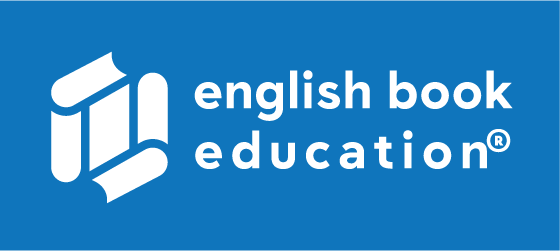 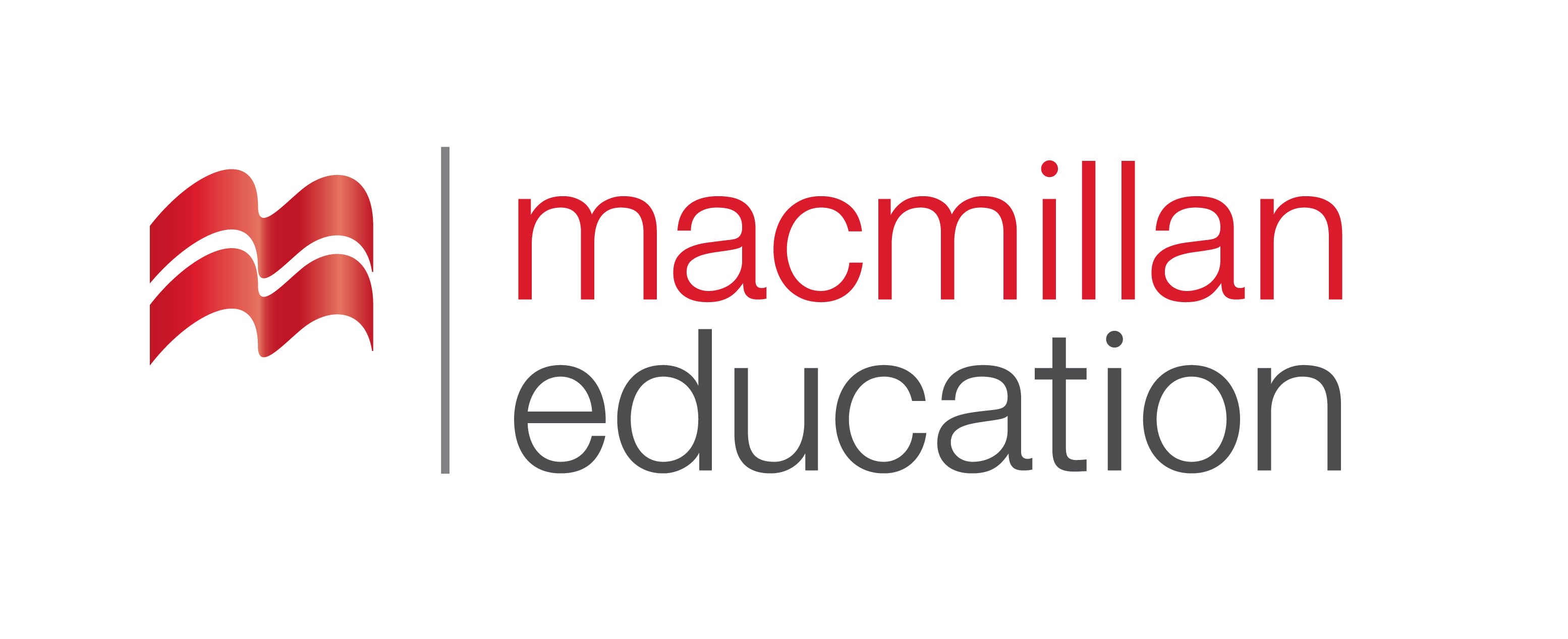 Past Continuous
Form
Statement: I/he/she/it was working
Negative: I/he/she/it wasn’t working
Question: Was I/he/she/it working
Meaning
Actions in progress at a particular moment in the past
Actions in progress around a particular moment in the past
Temporary situations and series of actions in the past
Changing and developing situations in the past
Annoying or amusing past habits (usually with always)
Background information in a story
Actions in progress over a period of time
Examples

Were you talking to the manager when I called you?
When she was young, Tina was always taking things apart to see how they worked.
Grammar
გრამატიკა
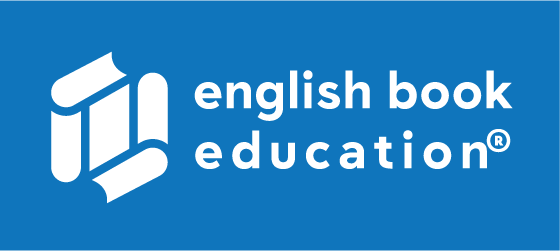 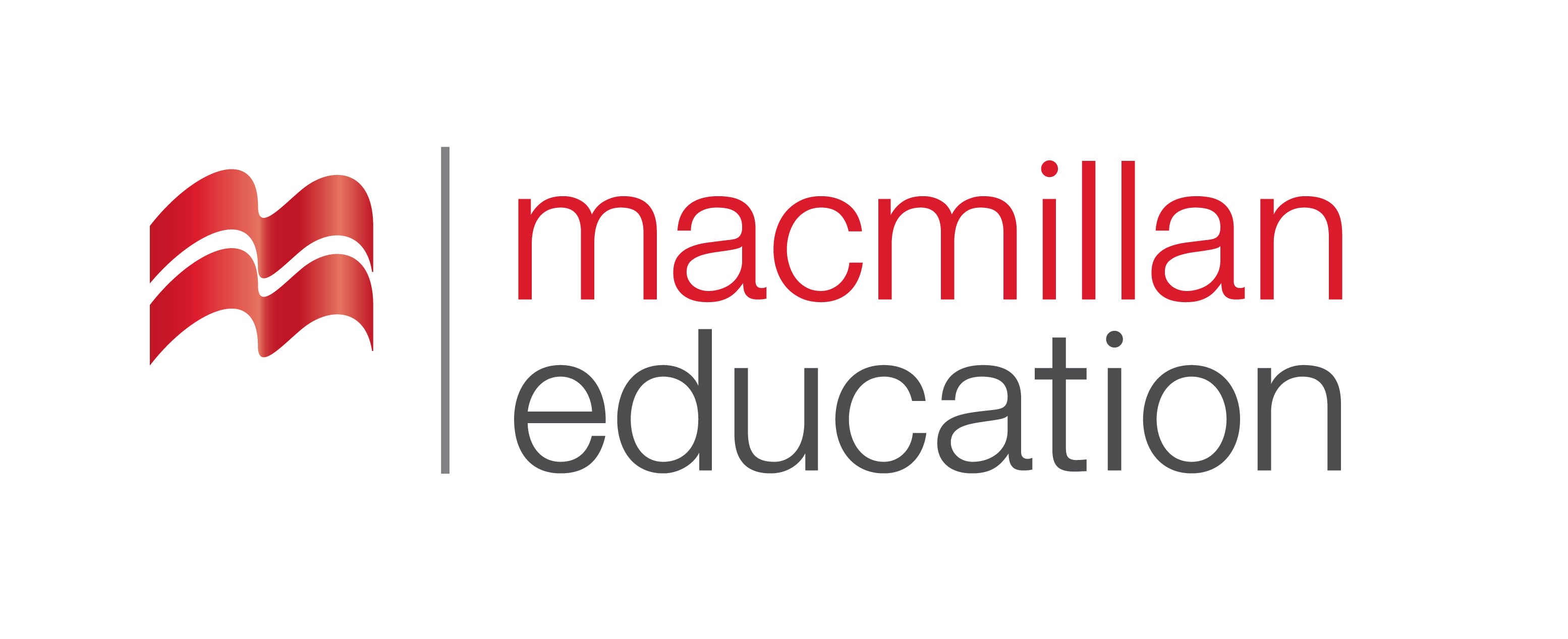 Form
had + past participle
Past Perfect Simple
Meaning

Situations and states before the past 
Completed actions before a moment in the past
A series of actions continuing up to a moment in the past
Completed actions where the important thing is the result at a moment in the past
Examples

When Dimitra called, I had managed to fix her computer.
By the time of his death, Thomas Edison had invented a number of things that changed everyday life.
Grammar
გრამატიკა
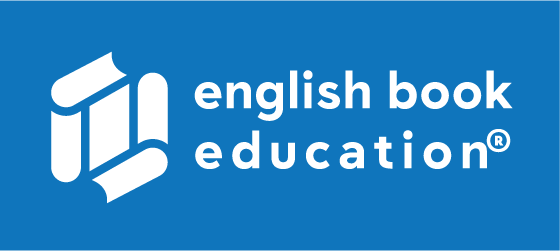 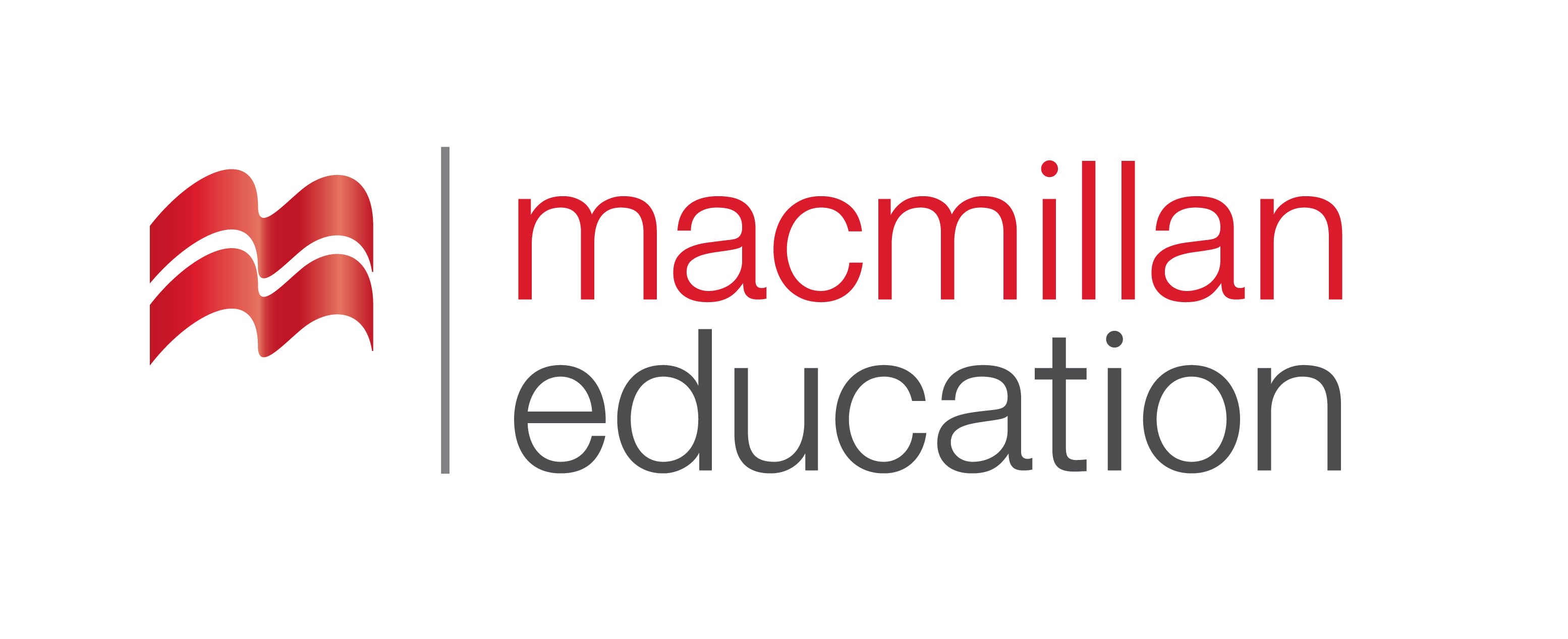 Form
Statement: I/you/he/she/it/we/they had been playing
Negative: I/you/he/she/it/we /they had been working
Question: Had I/you/he/she/it/we/they had been working
Past Perfect Continuous
Meaning

Actions and situations continuing up to  a moment in the past (or just before a moment in the past)
Example
She had been working in this company over ten years before she moved to the United States.
Grammar Activity
გრამატიკული დავალება
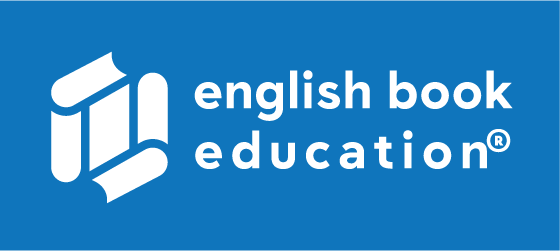 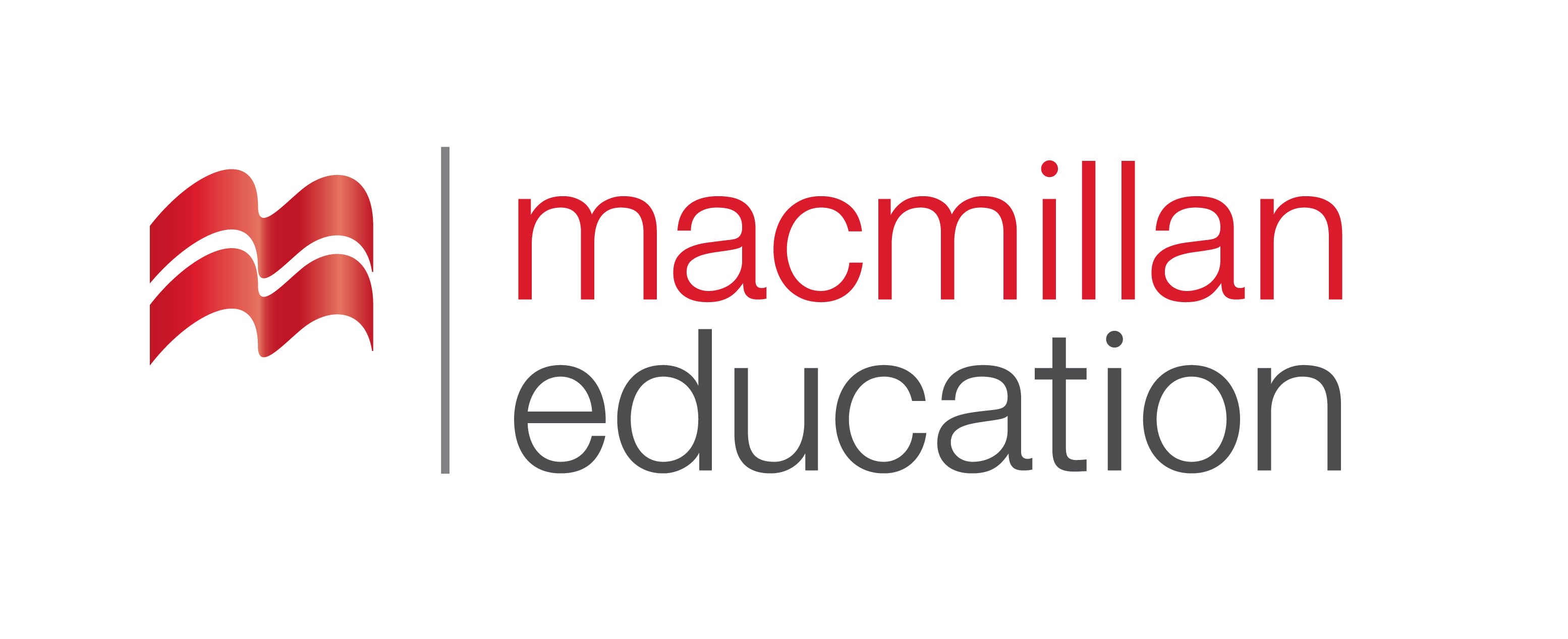 The ambulance ……………………(leave) by the time the reporters …………….(get) to the scene of the accident.

The ambulance had left by the time the reporters got to the scene of the accident.
Grammar Activity
გრამატიკული დავალება
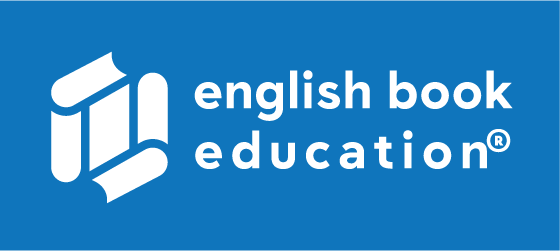 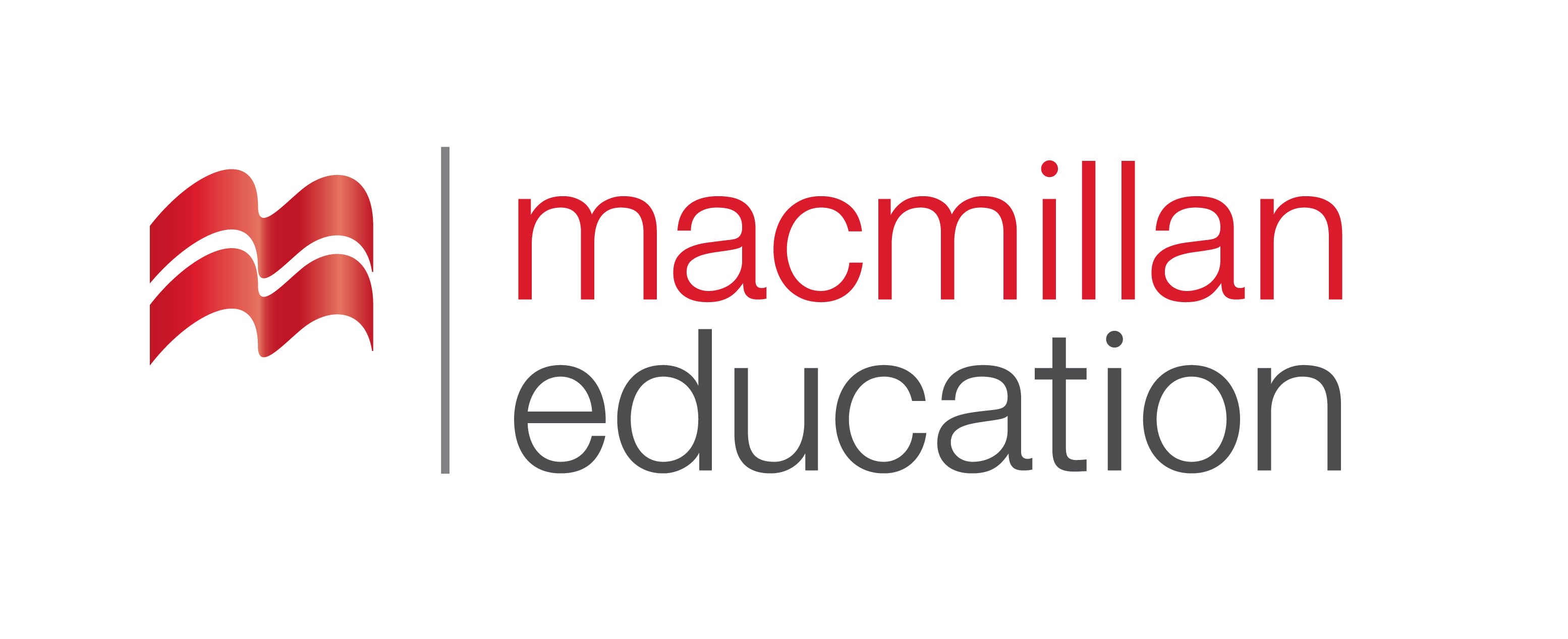 We…………………..(do) everything we had to do by five, so we …………………(decide) to  leave the office.

We had done everything we had to do by five, so we decided to leave the office.
Grammar Activity
გრამატიკული დავალება
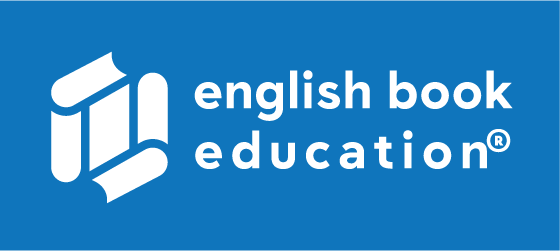 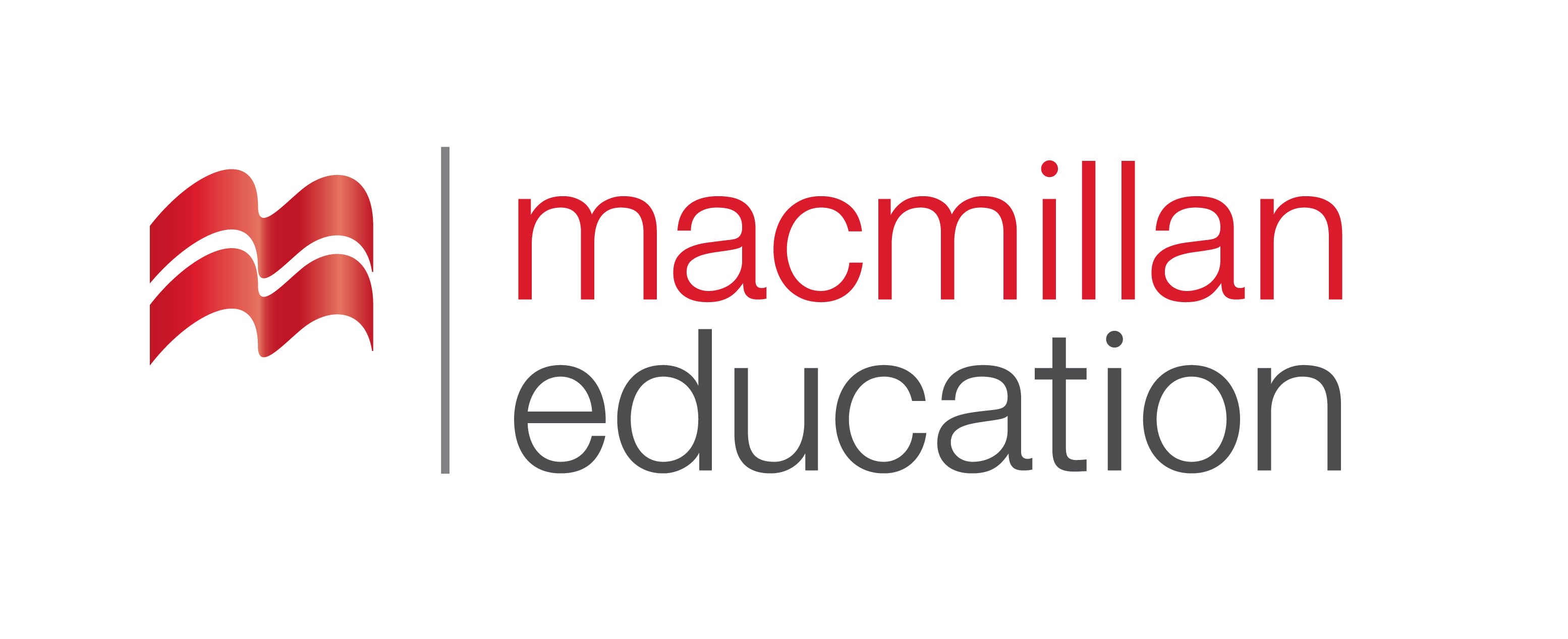 How long ………………………. (wait) before the manager turned up?

How long had you been waiting before the manager turned up?
Grammar Activity
გრამატიკული დავალება
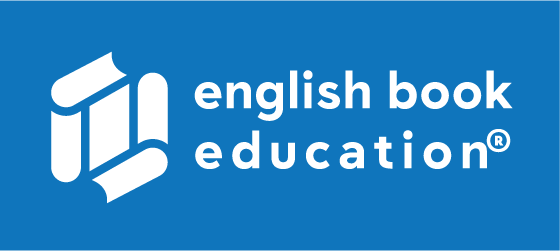 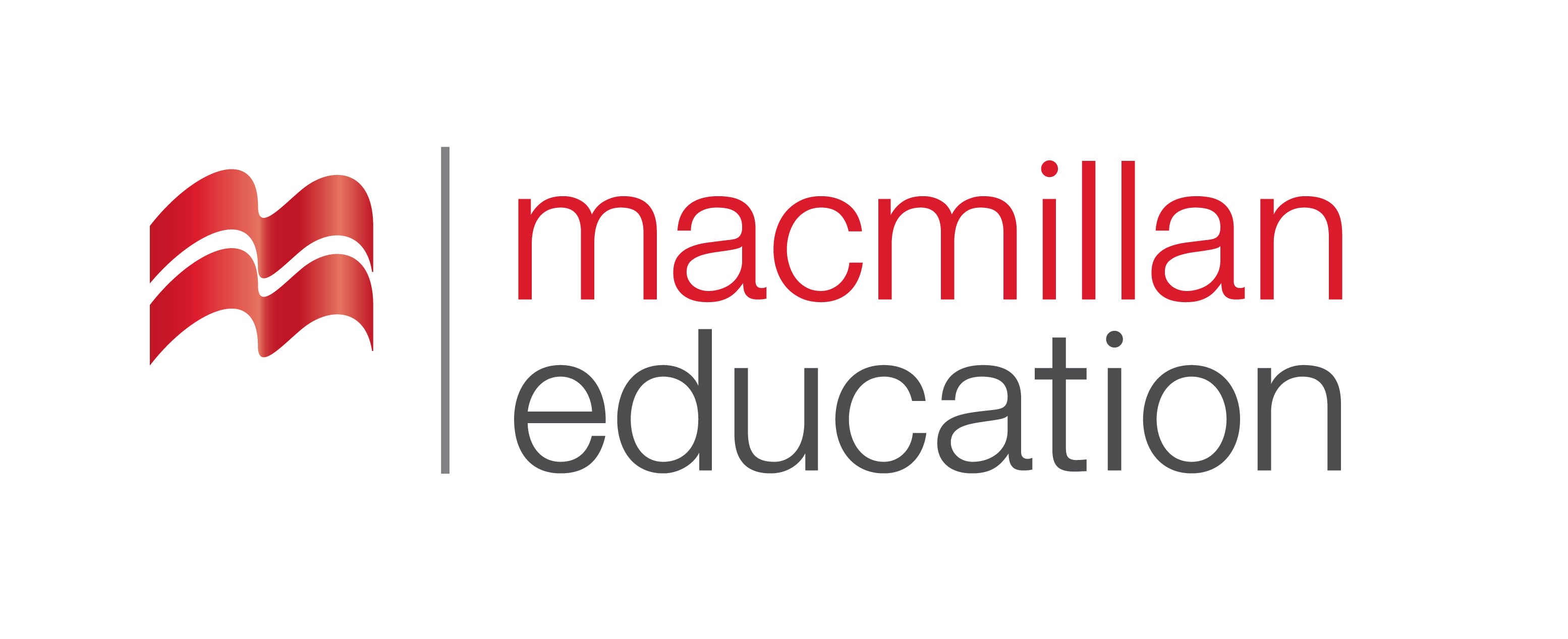 Amy ……………..(read), so she didn’t see me walking past.

Amy was reading, so she didn’t see me walking past.
Vocabulary
Summary                     
გაკვეთილის  შეჯამება
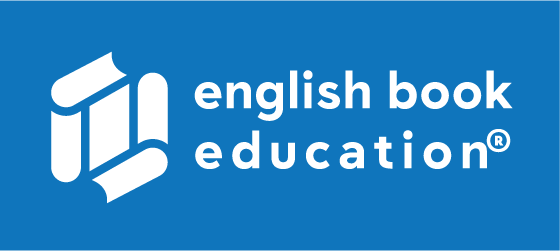 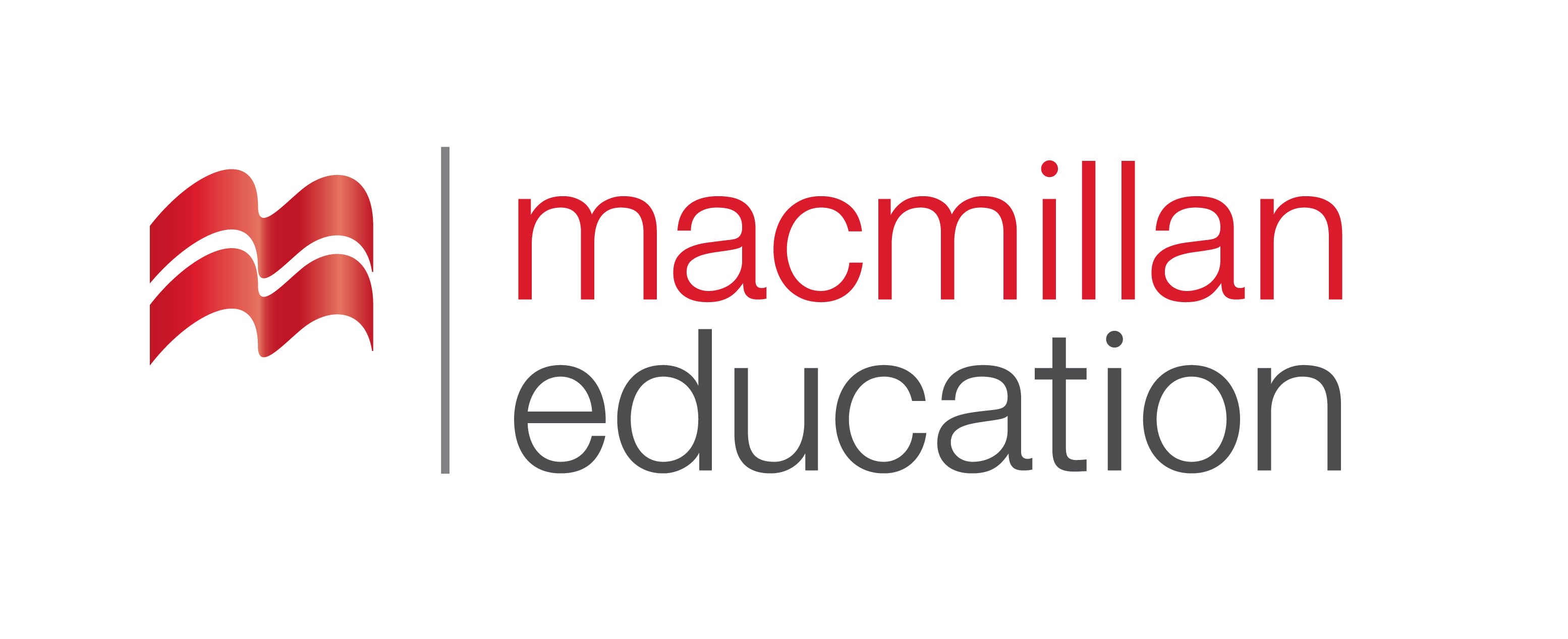 Reading about corporate culture
Grammar: Past Tenses
Business 
ბიზნესი
Homework Activity
საშინაო  დავალება
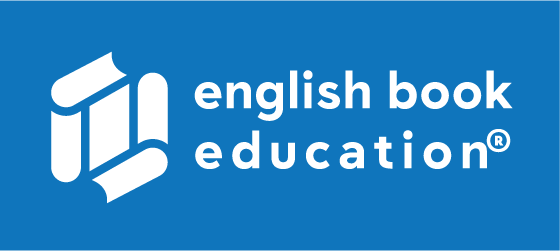 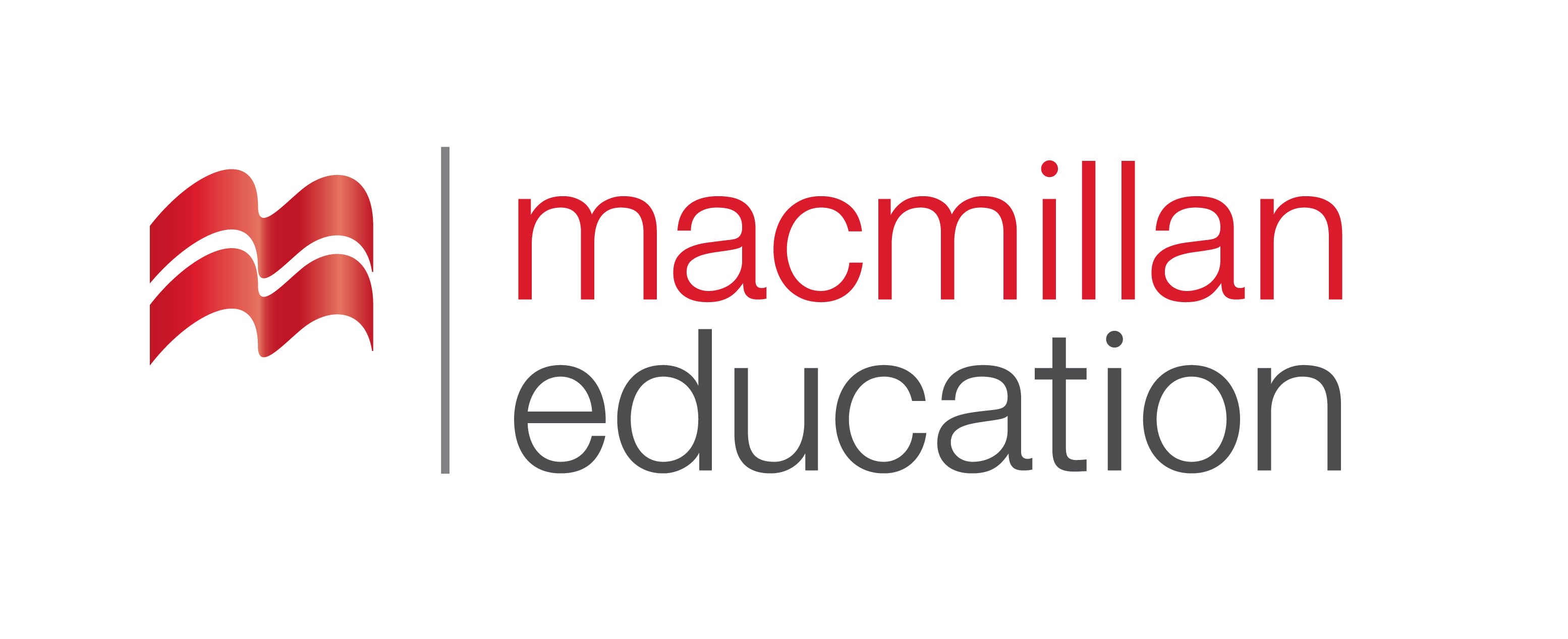 Write a paragraph about what an ideal corporate culture might look like.
Homework Activity
საშინაო  დავალება
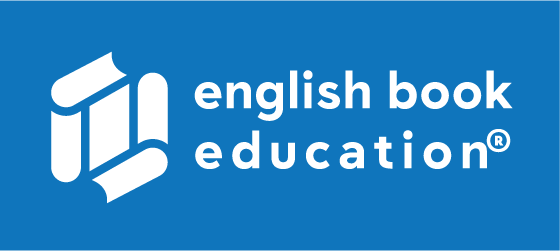 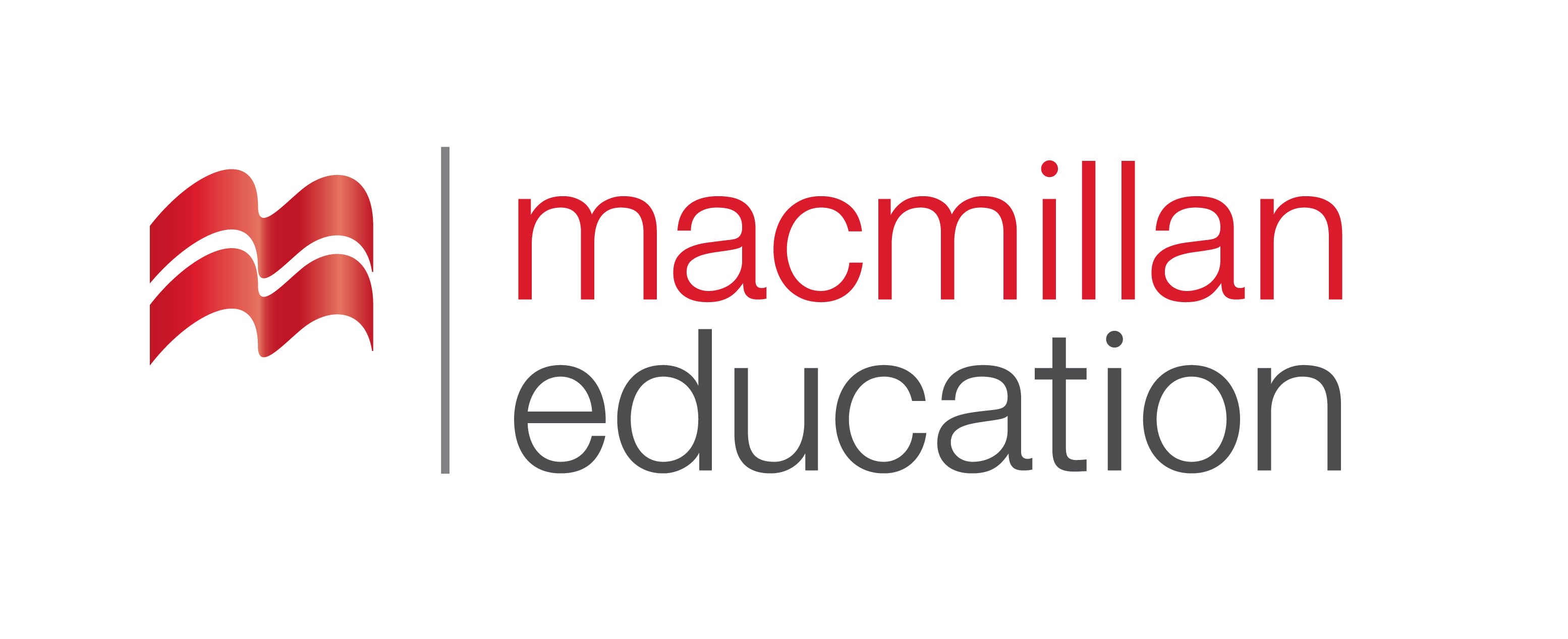 Employee turnover is a strong indicator of company culture. Simply put, happy, engaged employees who are offered continued opportunities for growth are more likely to stay put. A great company culture doesn’t just manifest itself out of thin air. First, it has to be articulated and communicated throughout the organisation, and then it can be lived out by the leadership and employees at every level. A positive company culture has values that every employee knows by heart. These values and this mission are accessible and branded into all of the company’s internal and external communications. A great work environment is a breeding ground for genuine friendships. When coworkers choose to spend time with each other, even outside of the office, you know that the professional dynamic is going to be just as positive.